Analýza transportních cest v enzymech
David Bednář, Jiří Filipovič, Ondřej Vávra, 
Jan Štourač, Luděk Matyska, Jiří Damborský
Ústav experimentální biologie a RECETOX, Masarykova univerzita, Brno
 Mezinárodní centrum klinického výzkumu, Fakultní nemocnice u sv. Anny, Brno
Ústav výpočetní techniky, Masarykova univerzita, Brno
ICS CON 40, 2019, Brno
Enzymy
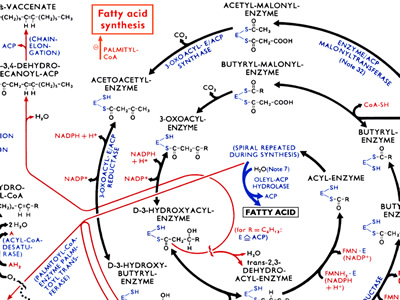 2
Enzymy
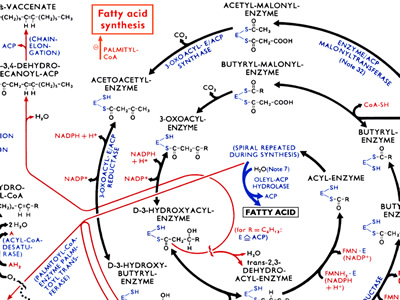 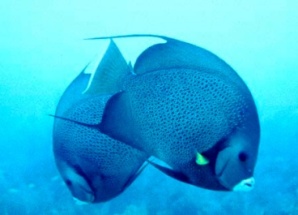 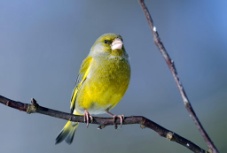 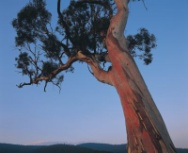 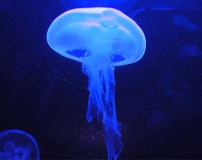 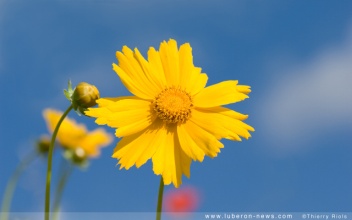 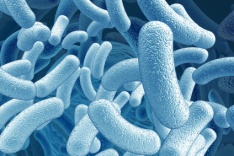 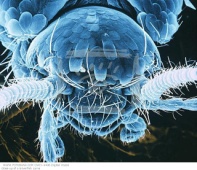 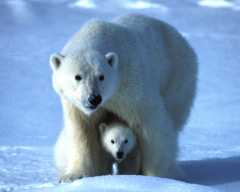 2
Enzymy
D o m á c n o s t
P o t r a v i n á ř s t v í
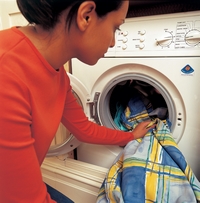 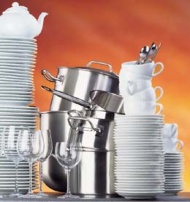 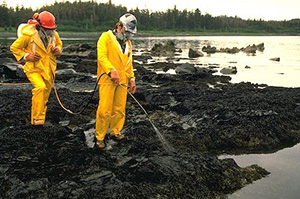 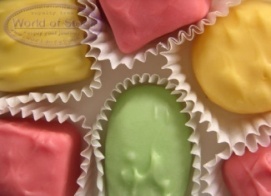 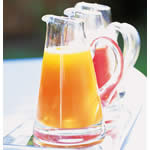 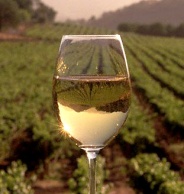 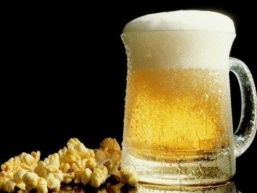 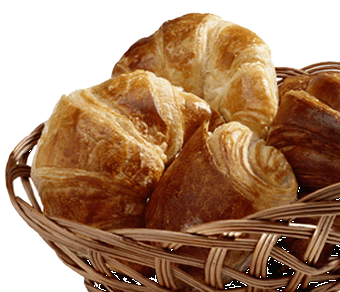 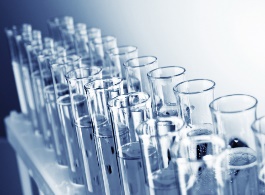 C h e m i e   a   f a r m a c i e
T e x t i l n í   p r ů m y s l
Z e m ě d ě l s t v í
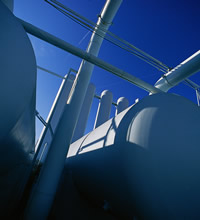 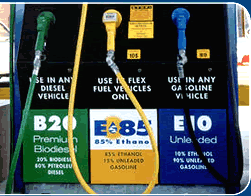 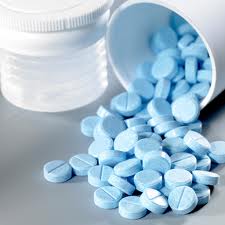 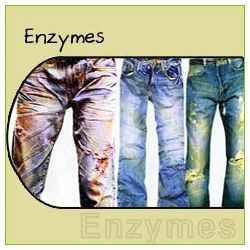 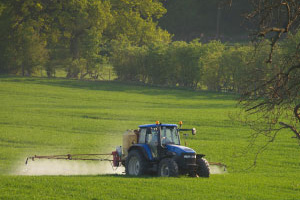 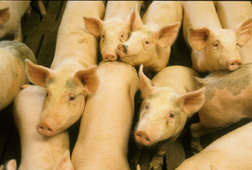 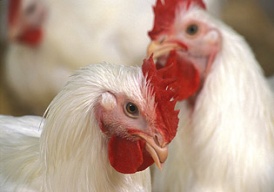 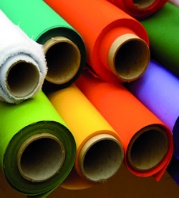 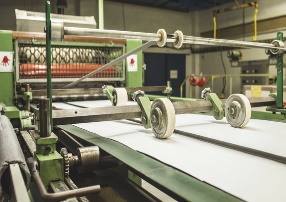 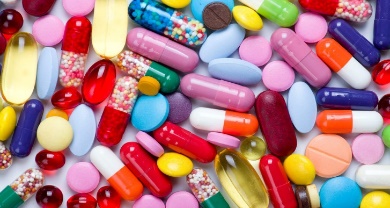 O c h r a n a   p r o s t ř e d í
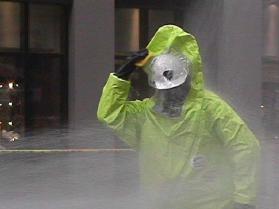 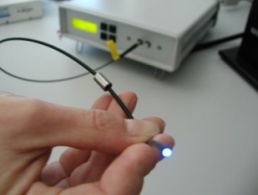 3
Enzymy
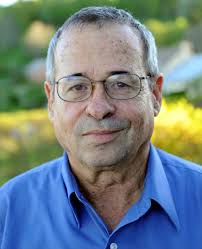 Arieh Warshel 

2013 – Nobelova cena za chemii

Za vývoj programů pro popis biochemických reakcí
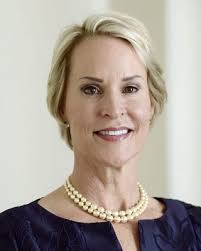 Frances H. Arnold

2018 – Nobelova cena za chemii

Za řízenou evoluci proteinů
4
Enzymy
5
Enzymy
5
Enzymy
5
Enzymy
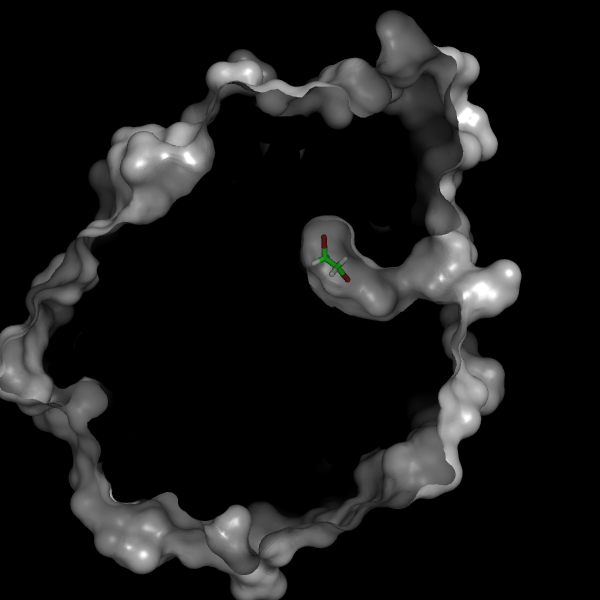 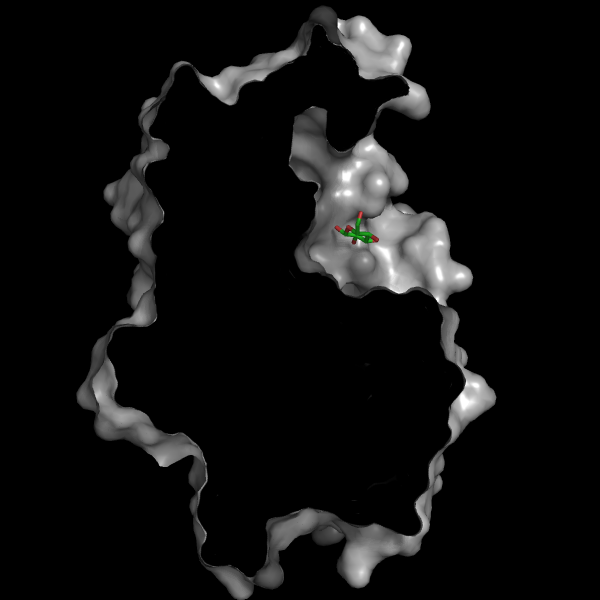 ~65%
~35%
Damborsky J. et al. Curr. Opin. Chem. Biol. 13: 26 2009
Kokkonen et al. Biotech Adv. j.biotechadv.2019.04.008 2019
6
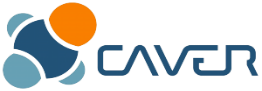 Detekce a analýza tunelů
7
CAVER
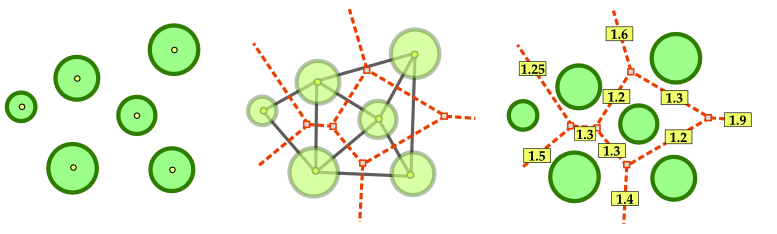 8
E. Chovancova, et al. PLoS Comp. Biol. 2012, 8, e1002708
CAVER
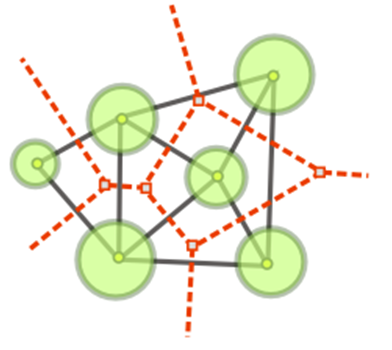 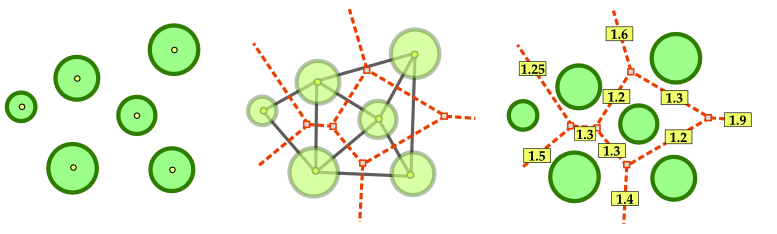 8
E. Chovancova, et al. PLoS Comp. Biol. 2012, 8, e1002708
CAVER
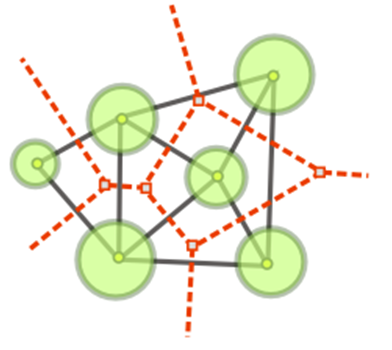 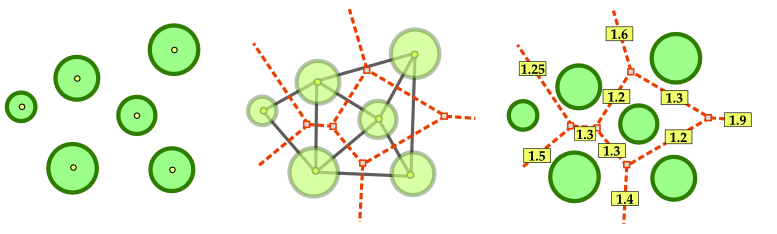 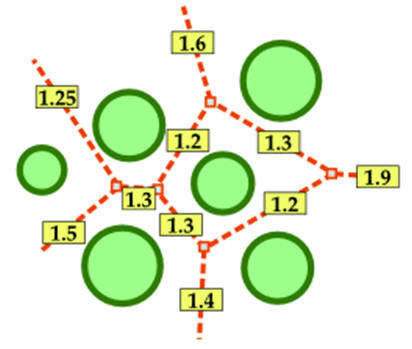 8
E. Chovancova, et al. PLoS Comp. Biol. 2012, 8, e1002708
Detekce tunelů
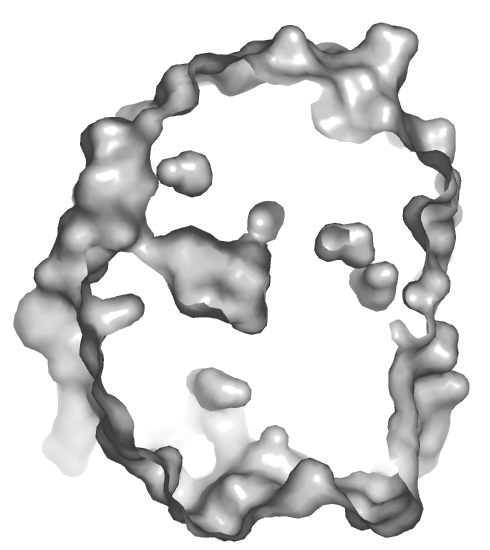 9
E. Chovancova, et al. PLoS Comp. Biol. 2012, 8, e1002708
Detekce tunelů
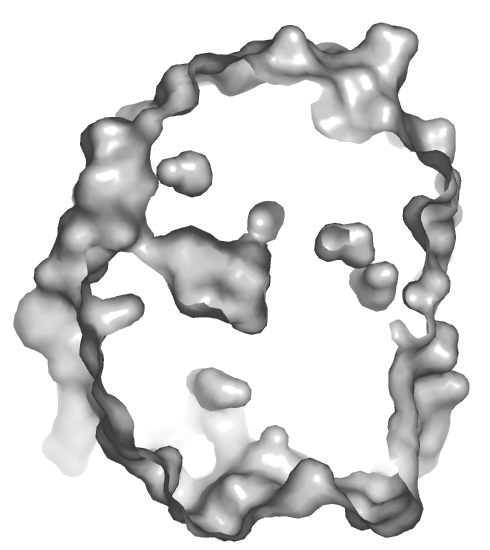 9
E. Chovancova, et al. PLoS Comp. Biol. 2012, 8, e1002708
Detekce tunelů
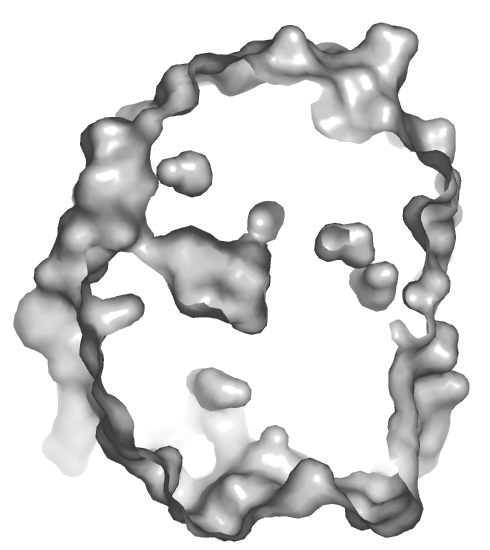 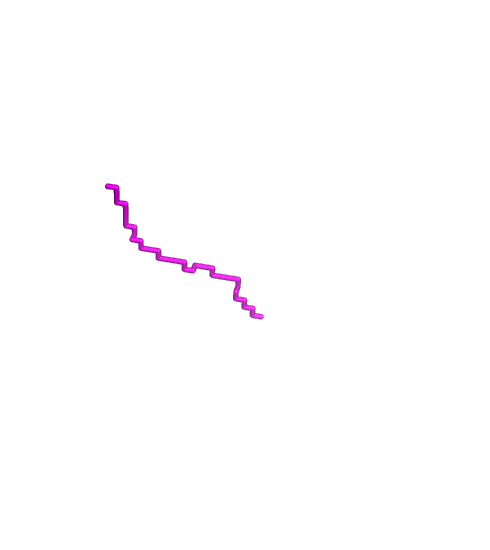 9
E. Chovancova, et al. PLoS Comp. Biol. 2012, 8, e1002708
Detekce tunelů
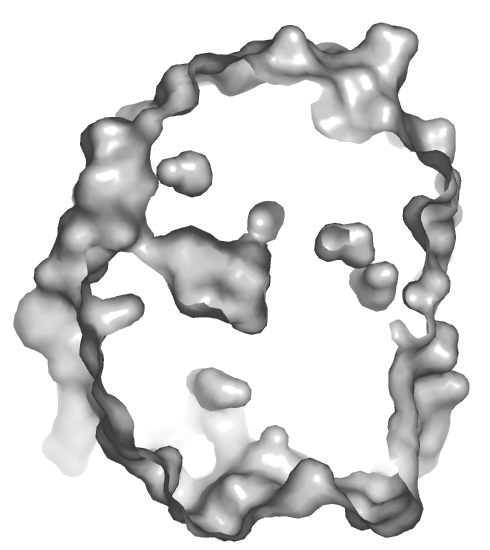 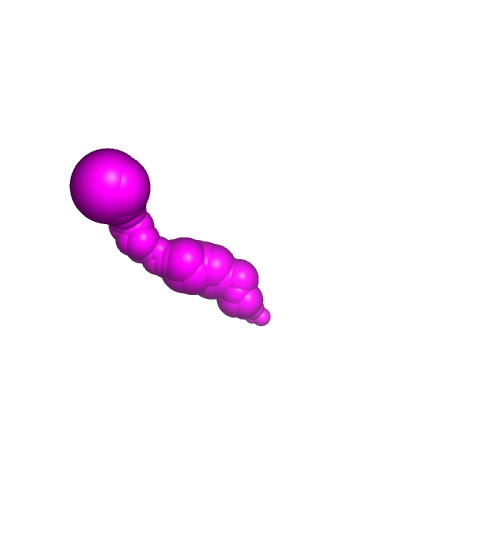 9
E. Chovancova, et al. PLoS Comp. Biol. 2012, 8, e1002708
Dynamika tunelů
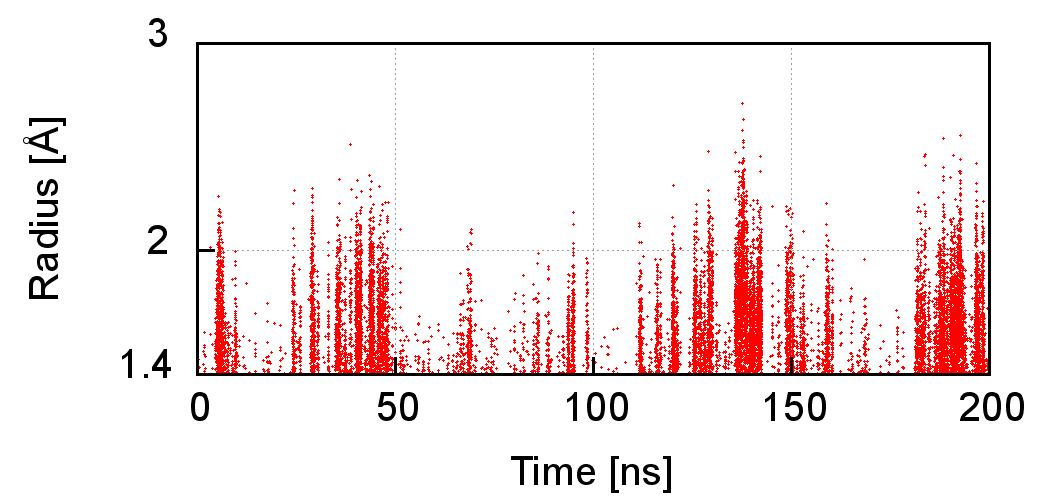 Radius [Å]
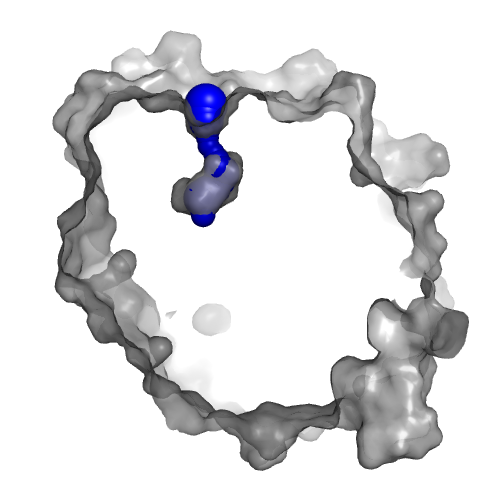 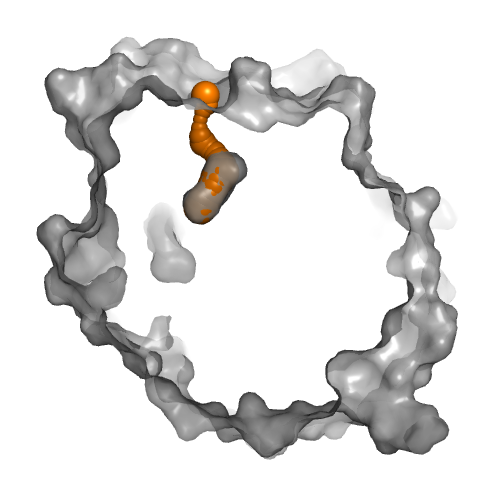 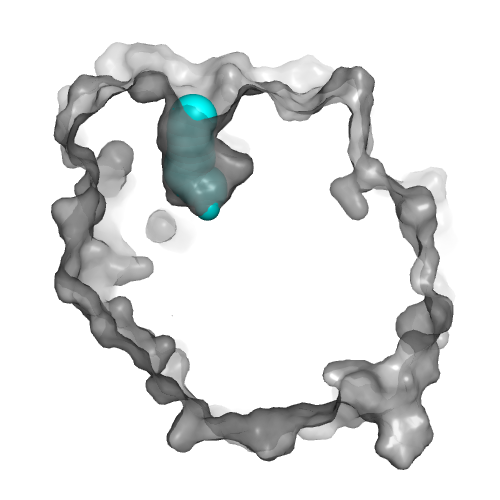 Time [ns]
10
E. Chovancova, et al. PLoS Comp. Biol. 2012, 8, e1002708
Dynamický CAVER
Identifikace tunelů v 
jednotlivých snímcích
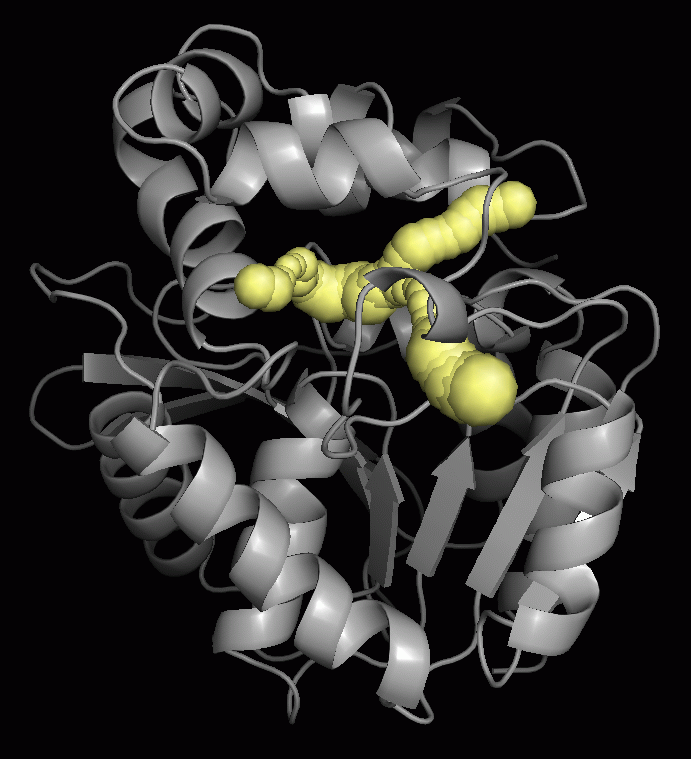 11
E. Chovancova, et al. PLoS Comp. Biol. 2012, 8, e1002708
Dynamický CAVER
Identifikace tunelů v 
jednotlivých snímcích
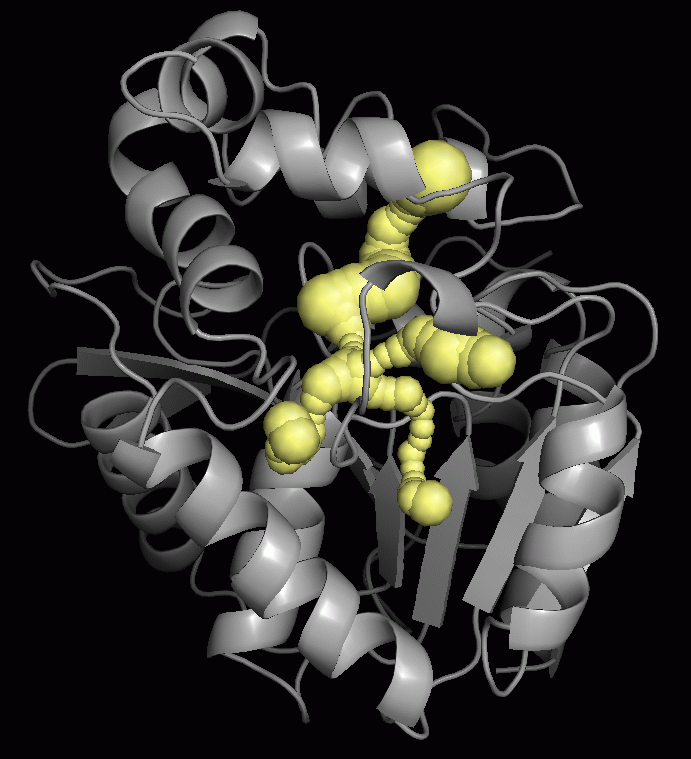 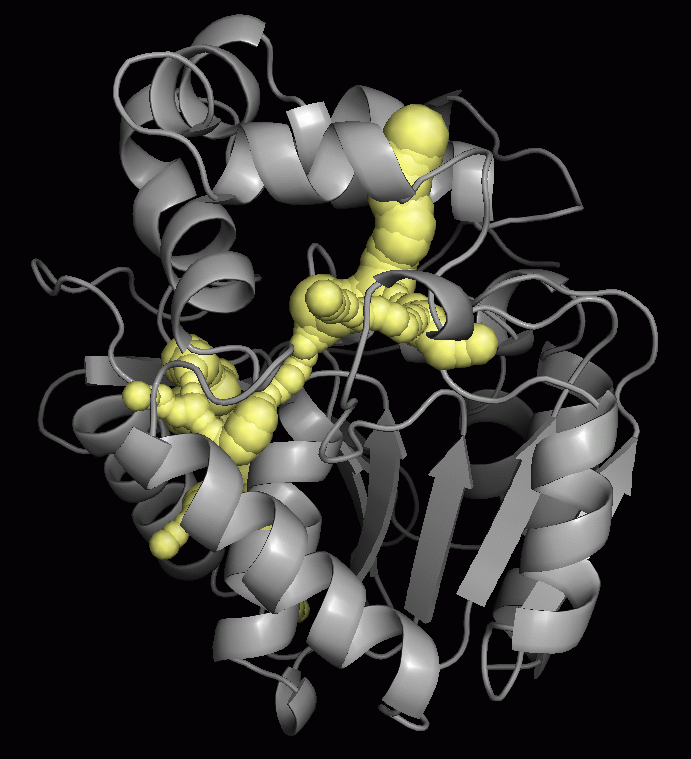 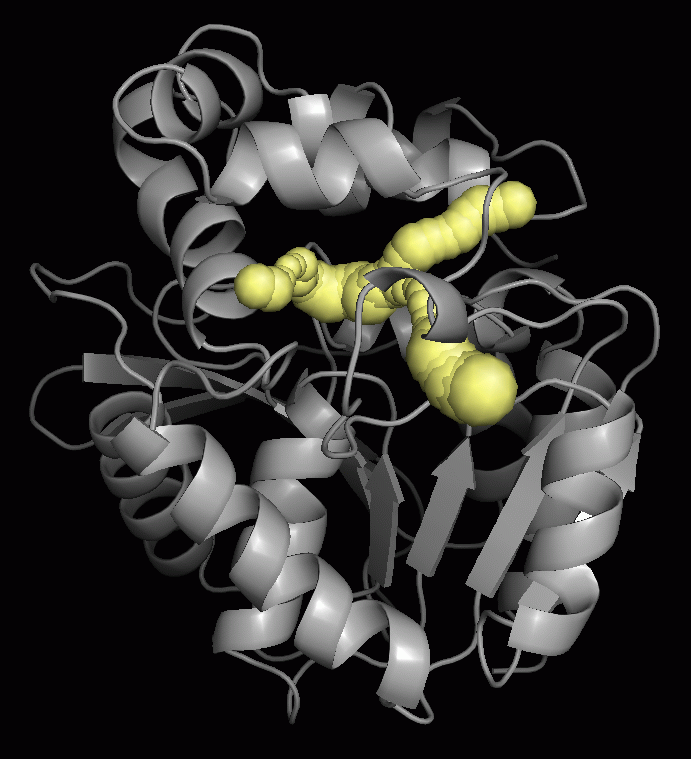 11
E. Chovancova, et al. PLoS Comp. Biol. 2012, 8, e1002708
Dynamický CAVER
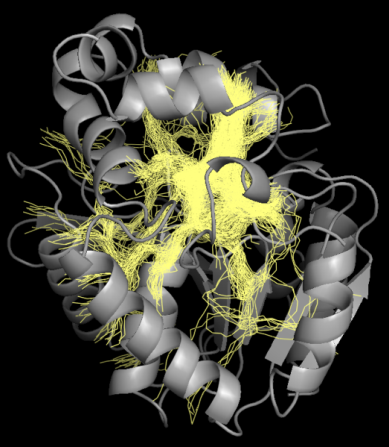 Identifikace tunelů v 
jednotlivých snímcích
Spojení tunelů
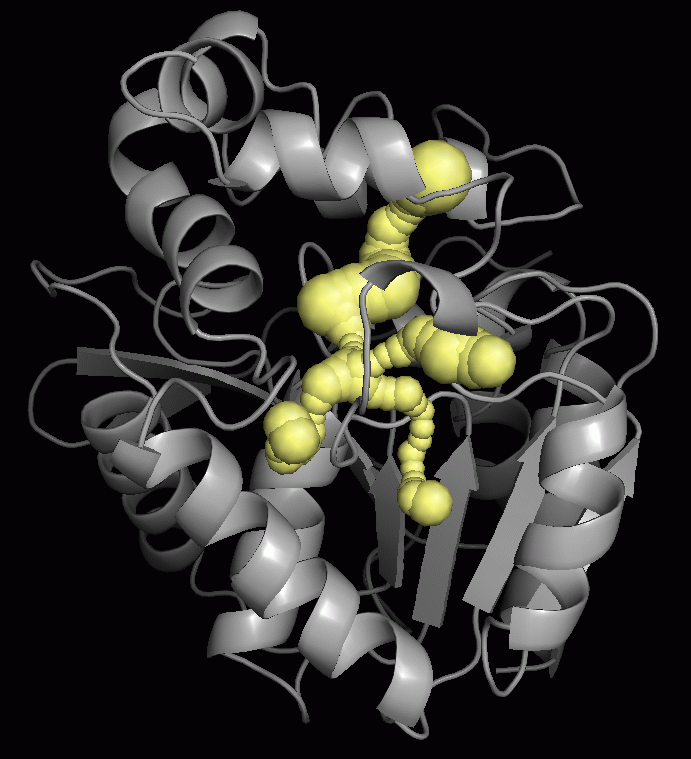 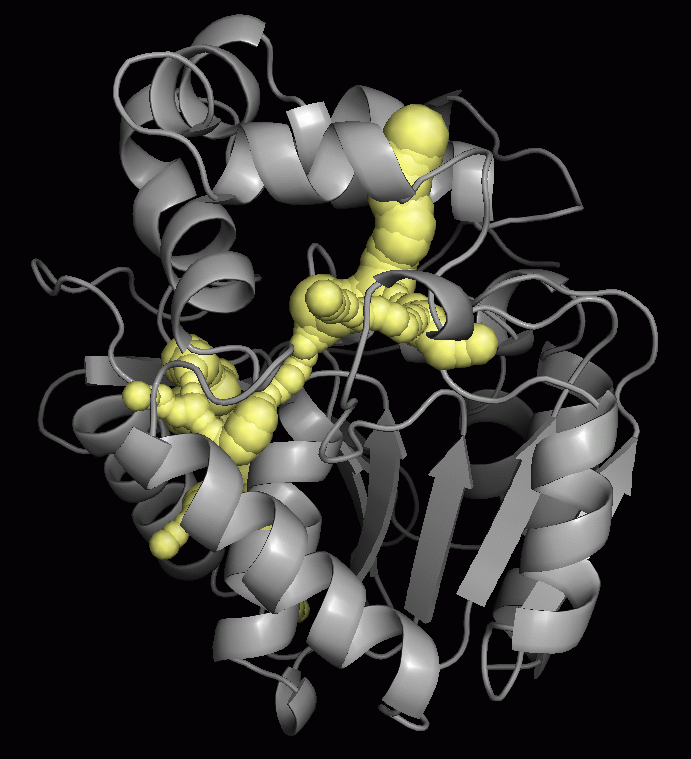 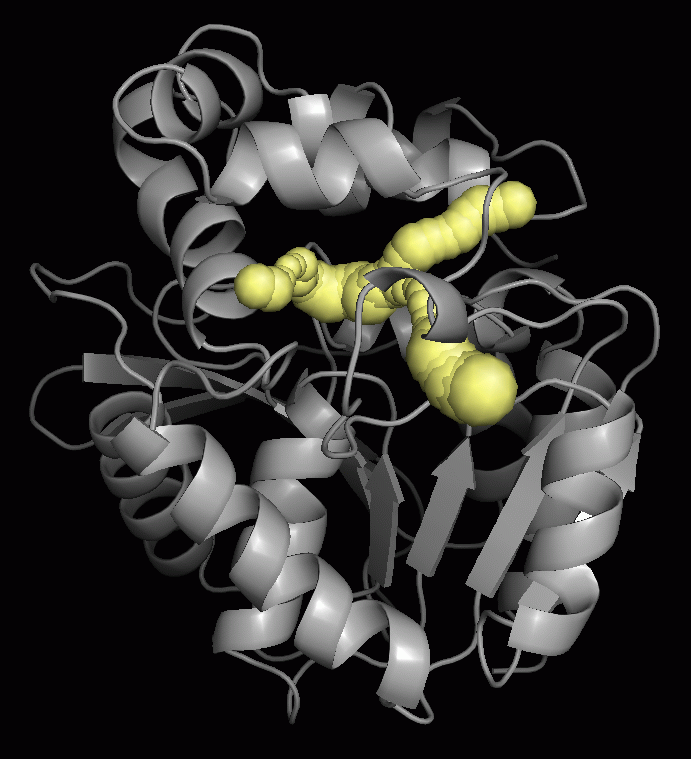 11
E. Chovancova, et al. PLoS Comp. Biol. 2012, 8, e1002708
Dynamický CAVER
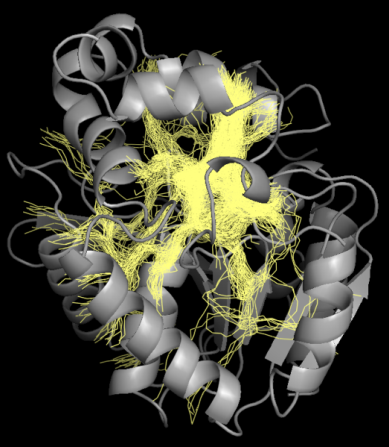 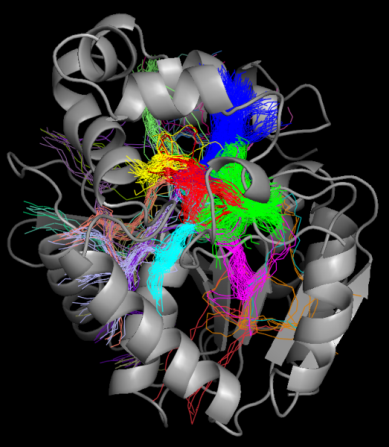 Klastrování tunelů
Identifikace tunelů v 
jednotlivých snímcích
Spojení tunelů
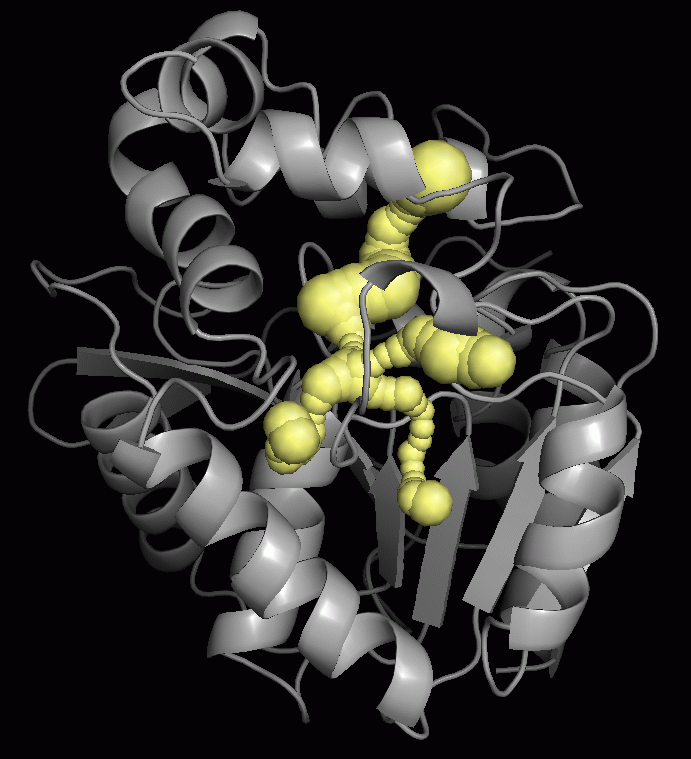 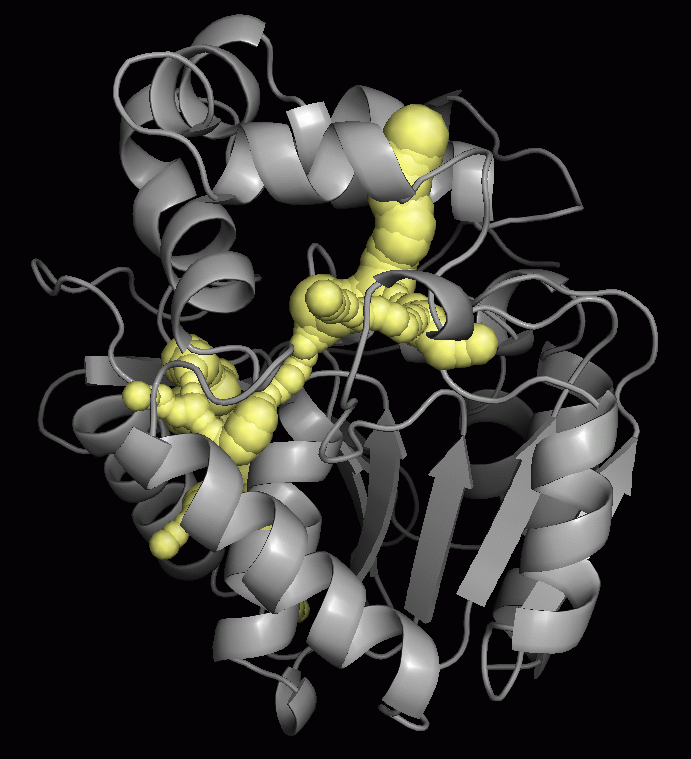 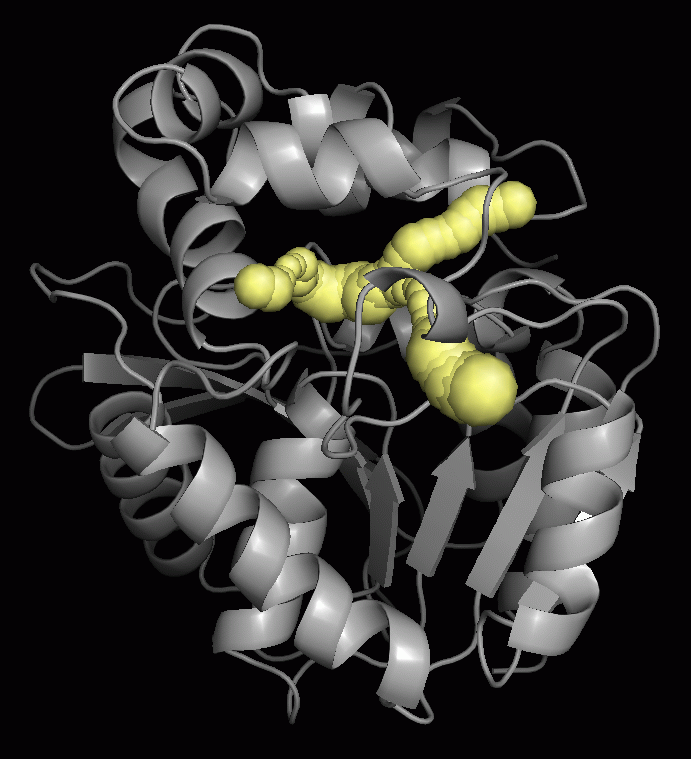 11
E. Chovancova, et al. PLoS Comp. Biol. 2012, 8, e1002708
Dynamický CAVER
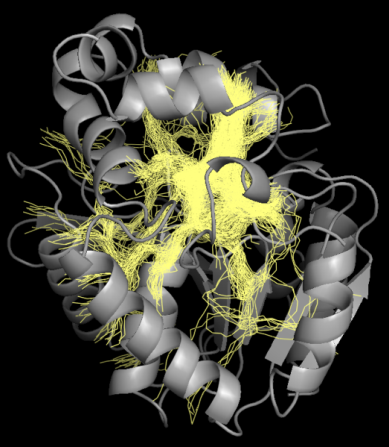 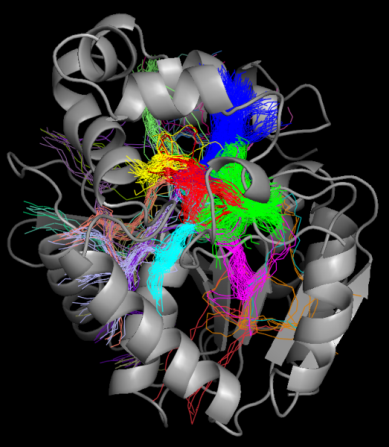 Klastrování tunelů
Identifikace tunelů v 
jednotlivých snímcích
Spojení tunelů
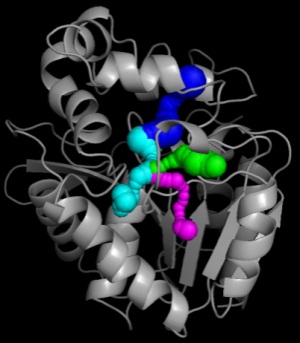 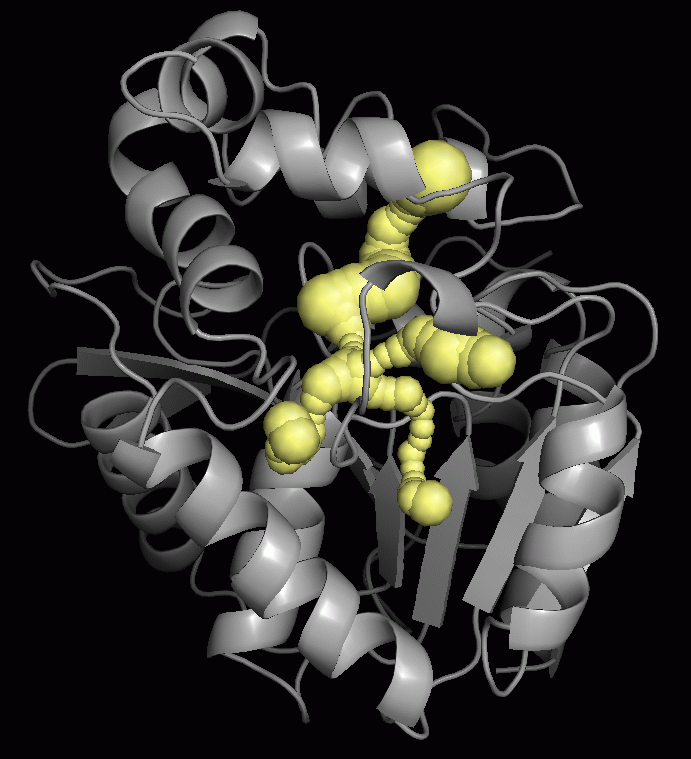 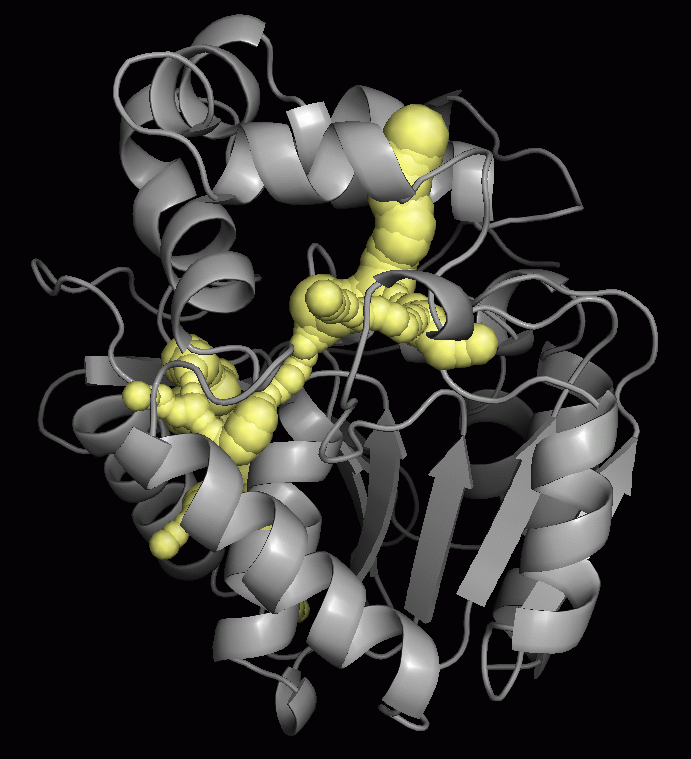 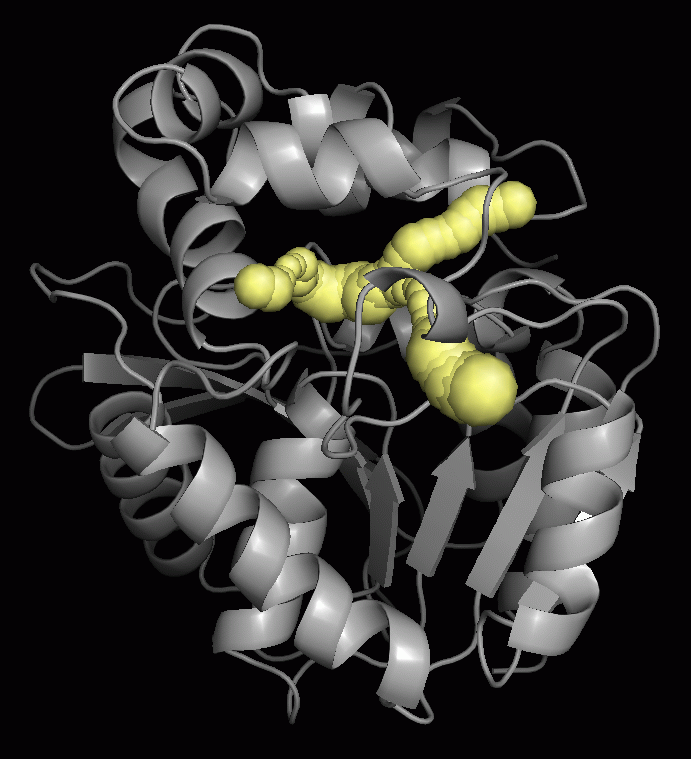 Analýza tunelů
11
E. Chovancova, et al. PLoS Comp. Biol. 2012, 8, e1002708
Dynamický CAVER
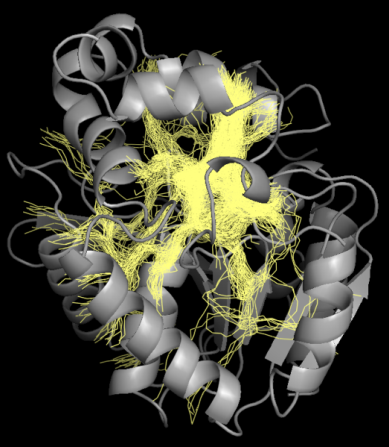 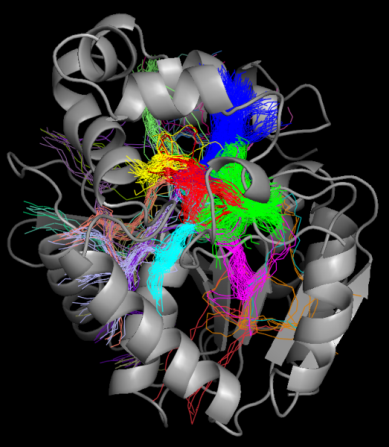 Klastrování tunelů
Identifikace tunelů v 
jednotlivých snímcích
Spojení tunelů
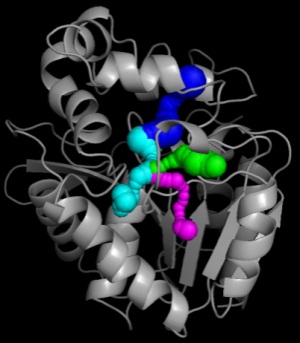 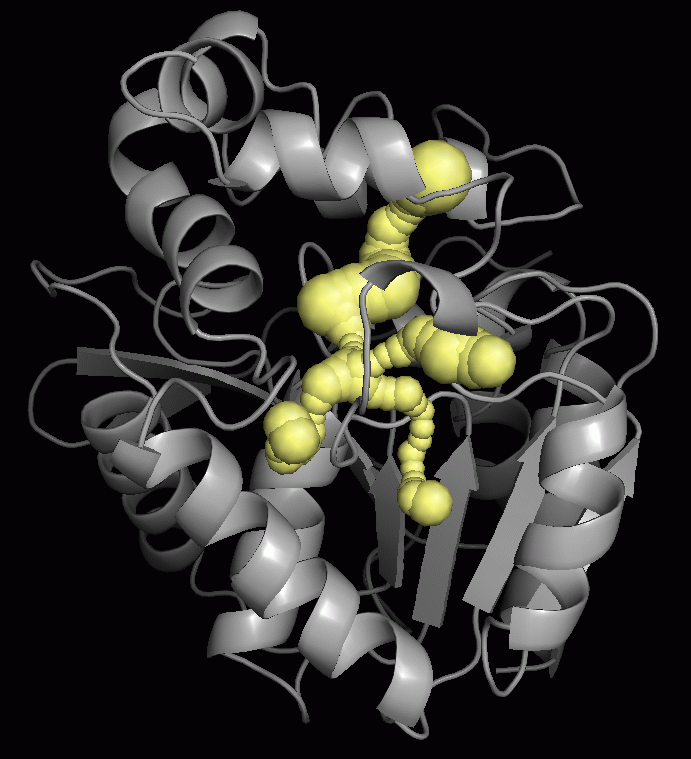 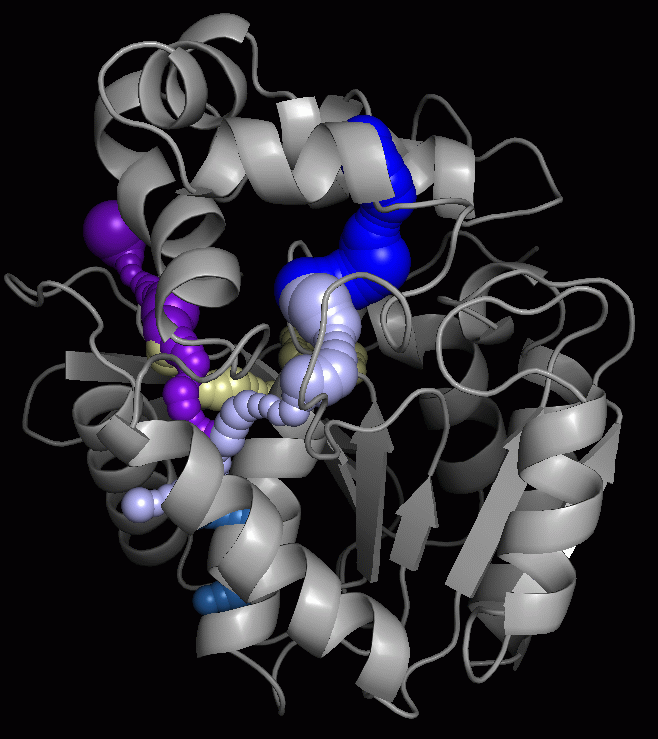 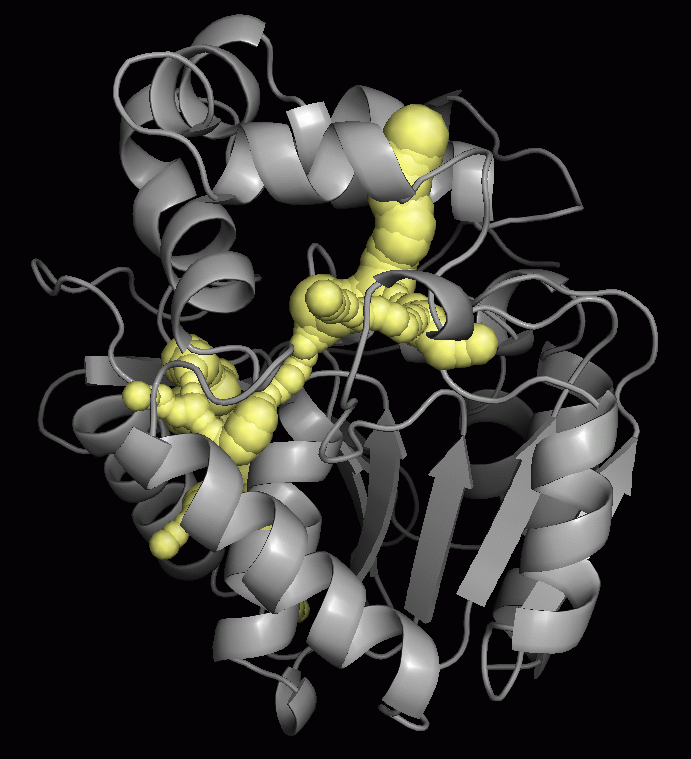 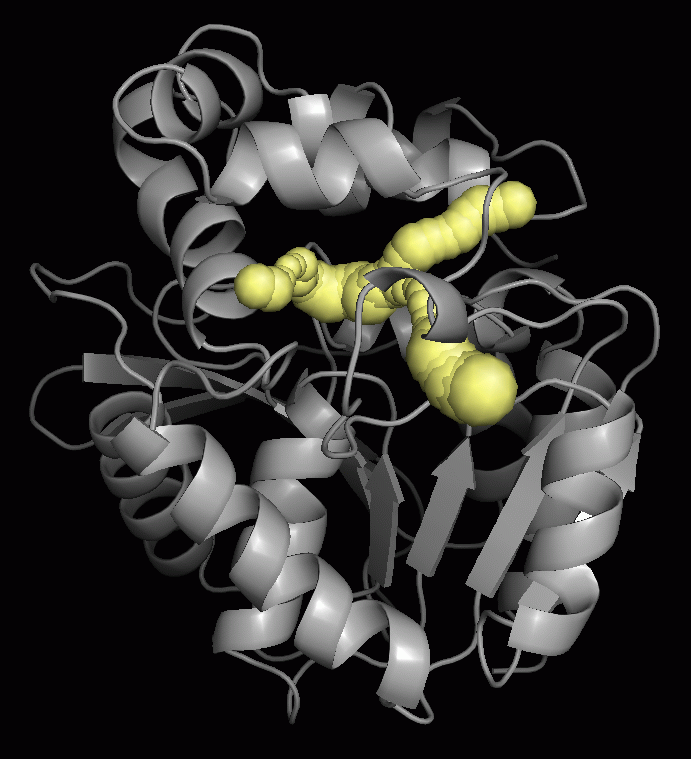 Analýza tunelů
Dynamika tunelů
11
E. Chovancova, et al. PLoS Comp. Biol. 2012, 8, e1002708
Dynamický CAVER
0 		     5    	                           10 ns
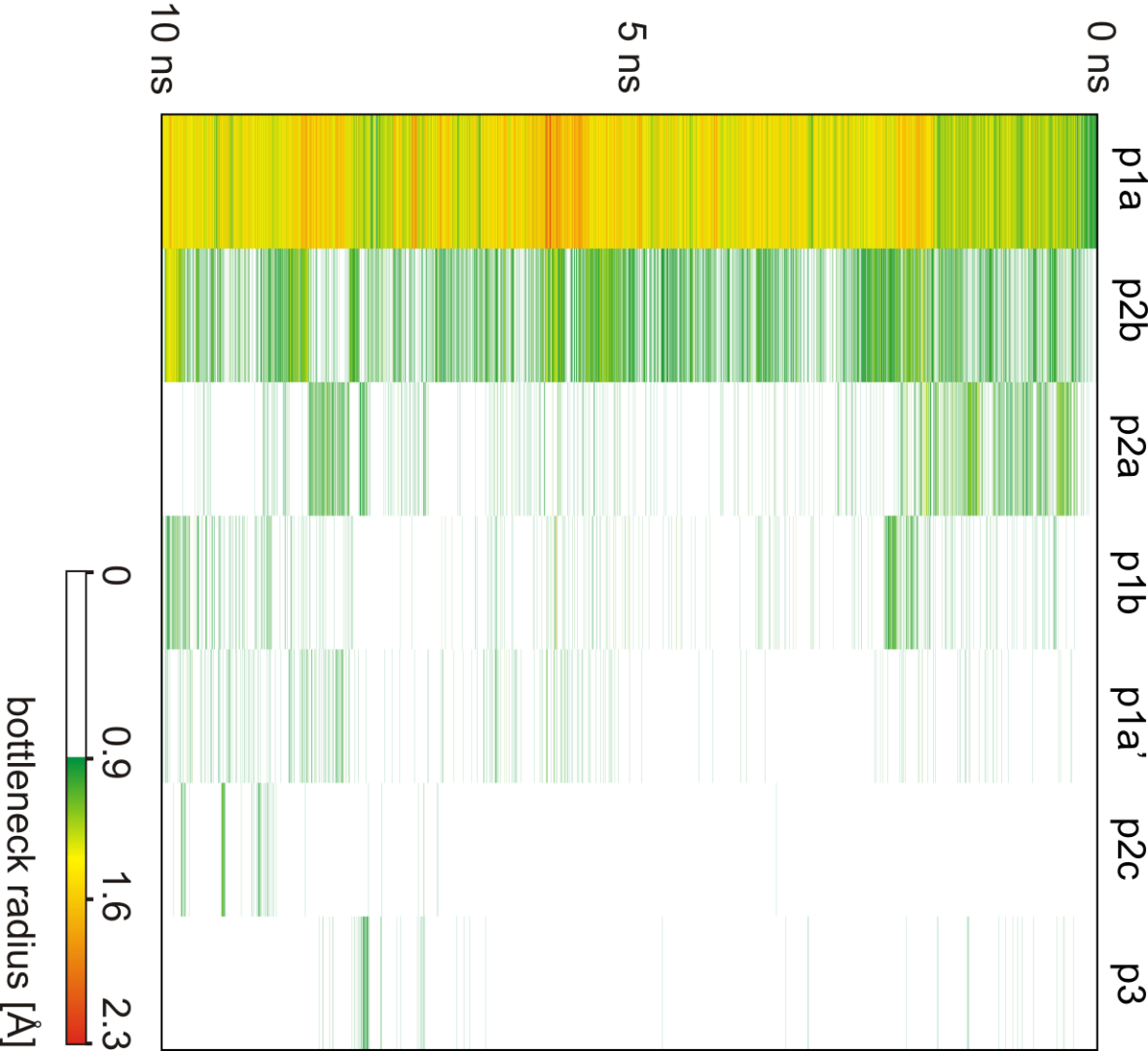 Tunel 1
Tunel 2
0.0       0.5       1.0       1.5       2.0      2.5 A
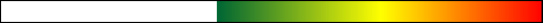 Tunel 3
Tunel 4
12
E. Chovancova, et al. PLoS Comp. Biol. 2012, 8, e1002708
CAVER
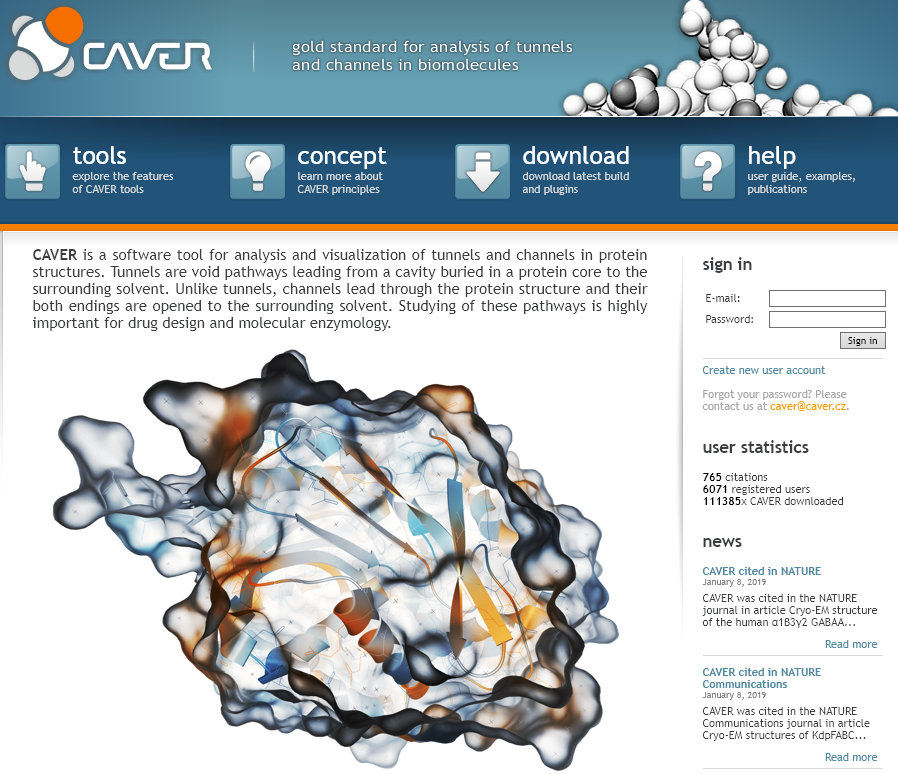 www.caver.cz
>111 000 stažení
>750 citací
>6 000 registrovaných 
uživatelů
13
E. Chovancova, et al. PLoS Comp. Biol. 2012, 8, e1002708
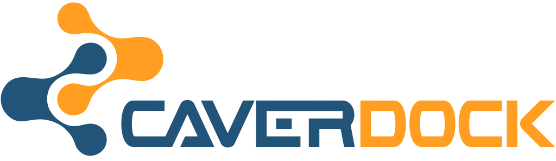 Analýza transportu malých molekul
 v proteinech
14
CaverDock
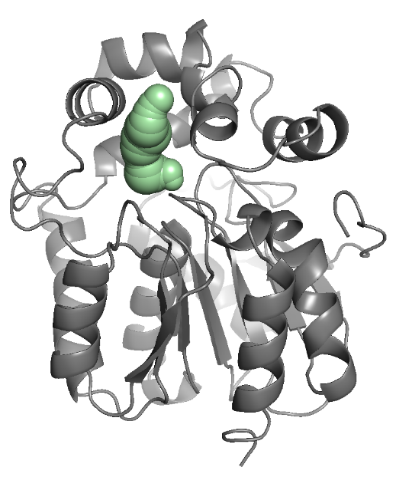 CAVER
15
Filipovic J. et al. IEEE/ACM Trans. Comput. Biol. Bioinform. doi: 10.1109/TCBB.2019.2907492 
Vavra O. et al. Bioinformatics, 1-8: btz386
CaverDock
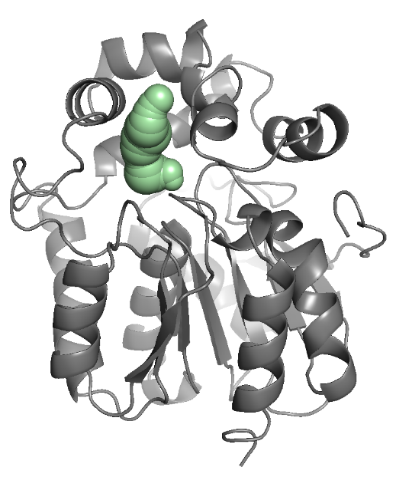 CAVER
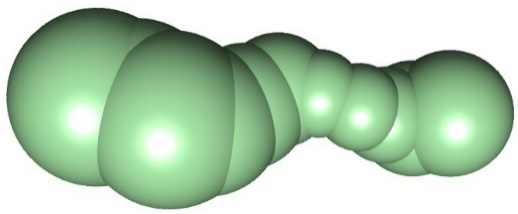 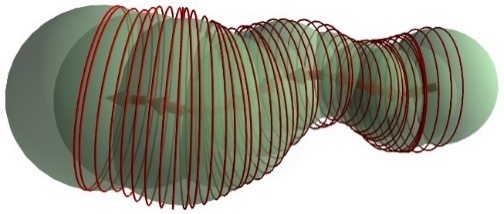 Diskretizace
15
Filipovic J. et al. IEEE/ACM Trans. Comput. Biol. Bioinform. doi: 10.1109/TCBB.2019.2907492 
Vavra O. et al. Bioinformatics, 1-8: btz386
CaverDock
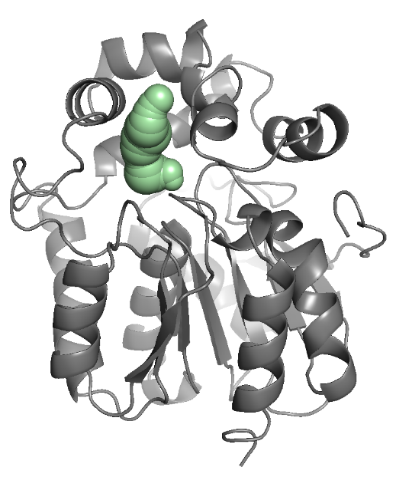 CAVER
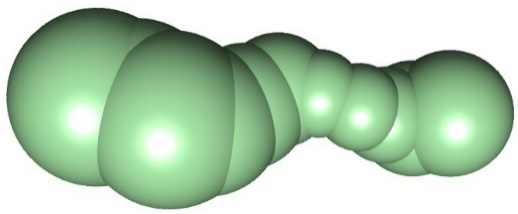 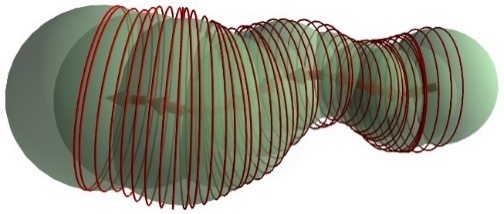 Diskretizace
CaverDock
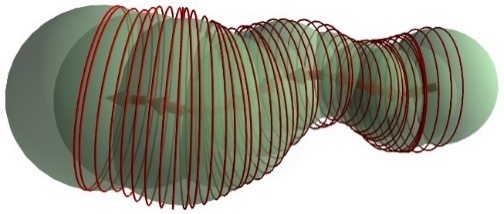 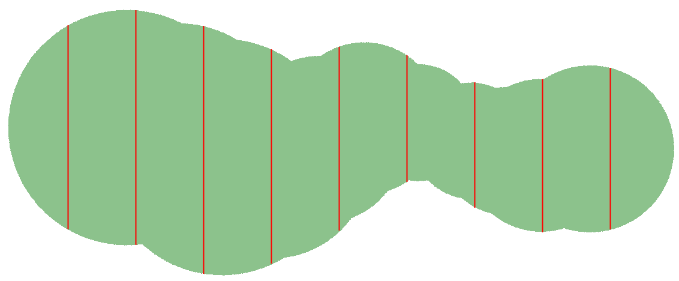 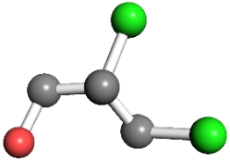 15
Filipovic J. et al. IEEE/ACM Trans. Comput. Biol. Bioinform. (early access)
Vavra O. et al. Bioinformatics, 1-8: btz386
CaverDock
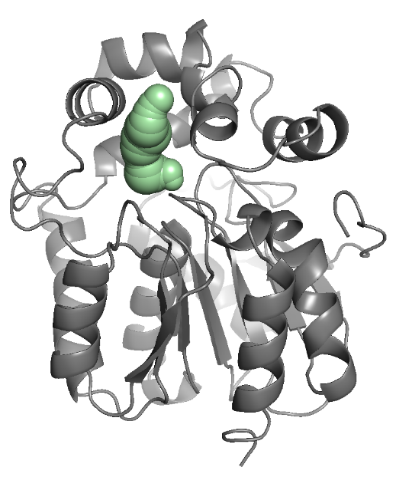 CAVER
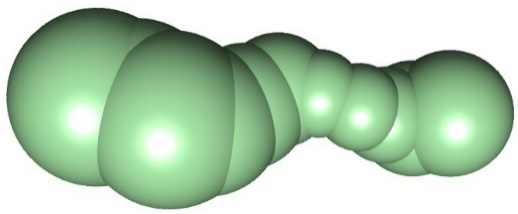 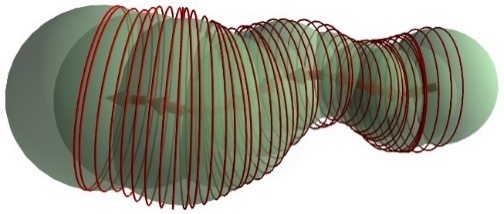 Diskretizace
CaverDock
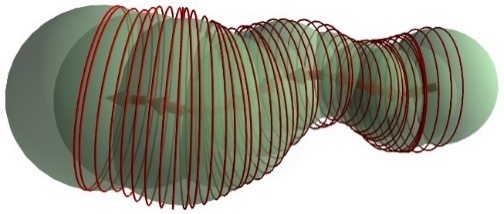 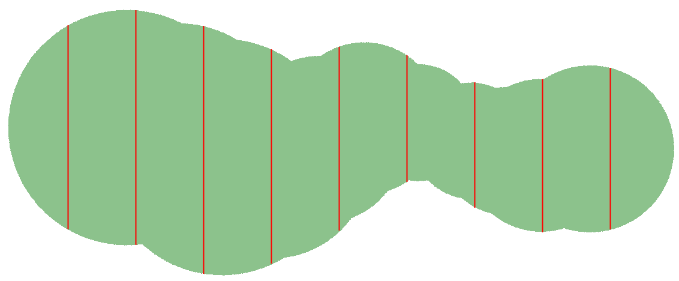 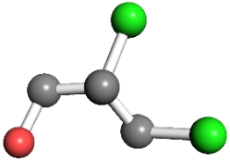 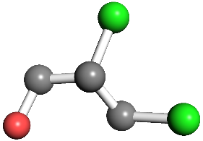 15
Filipovic J. et al. IEEE/ACM Trans. Comput. Biol. Bioinform. doi: 10.1109/TCBB.2019.2907492 
Vavra O. et al. Bioinformatics, 1-8: btz386
CaverDock
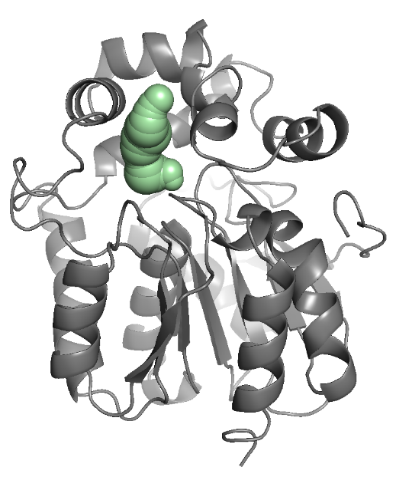 CAVER
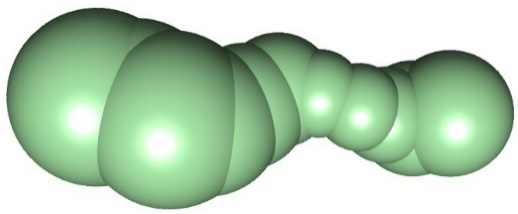 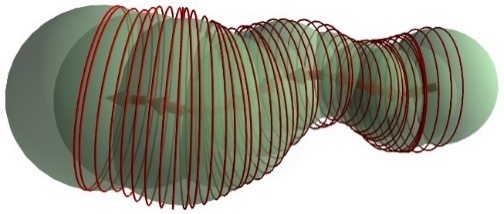 Diskretizace
CaverDock
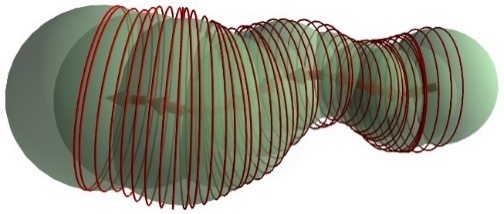 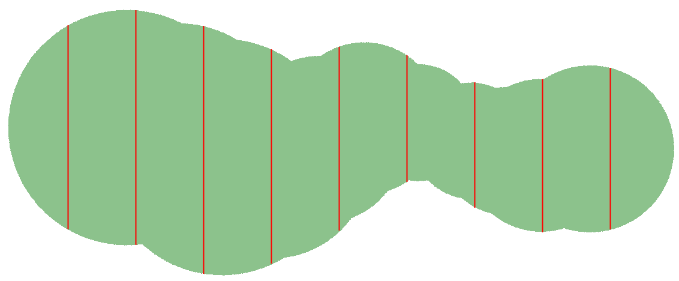 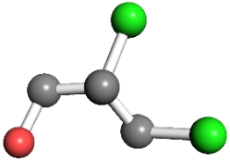 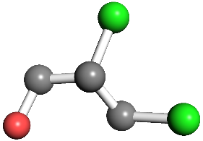 15
Filipovic J. et al. IEEE/ACM Trans. Comput. Biol. Bioinform. doi: 10.1109/TCBB.2019.2907492 
Vavra O. et al. Bioinformatics, 1-8: btz386
CaverDock
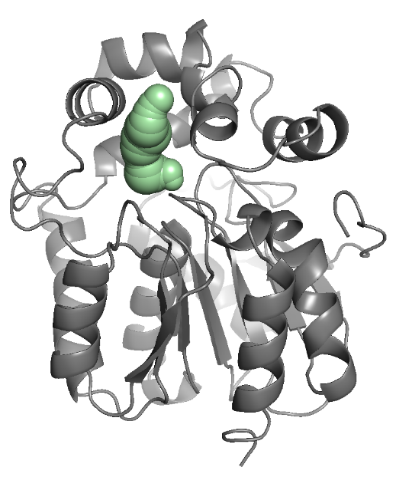 CAVER
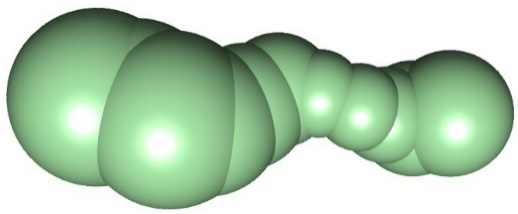 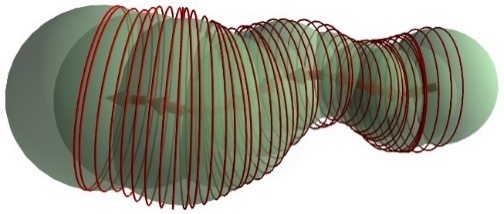 Diskretizace
CaverDock
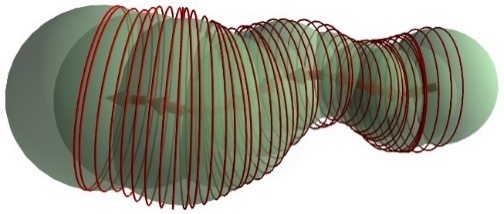 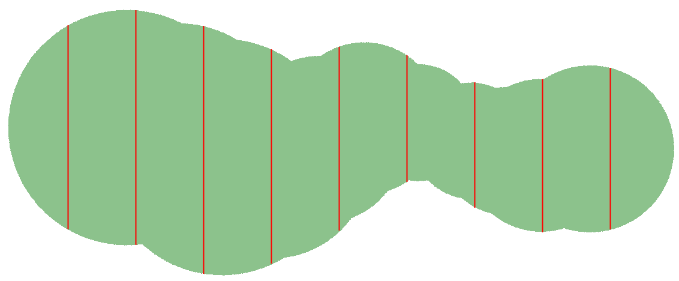 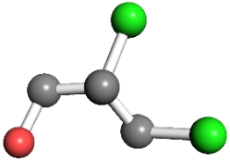 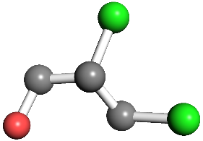 15
Filipovic J. et al. IEEE/ACM Trans. Comput. Biol. Bioinform. doi: 10.1109/TCBB.2019.2907492 
Vavra O. et al. Bioinformatics, 1-8: btz386
CaverDock
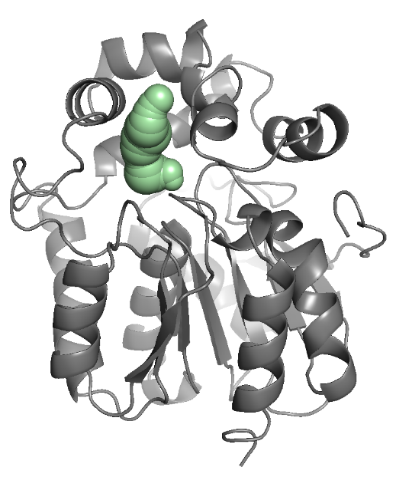 CAVER
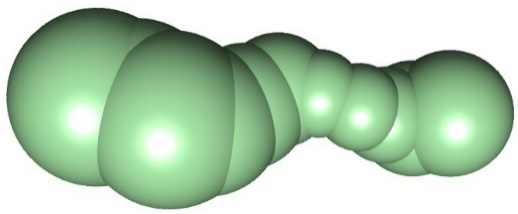 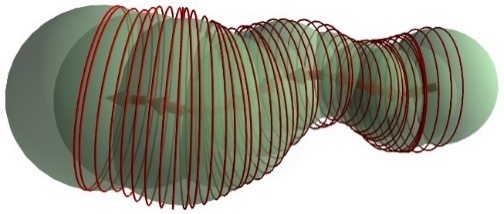 Diskretizace
CaverDock
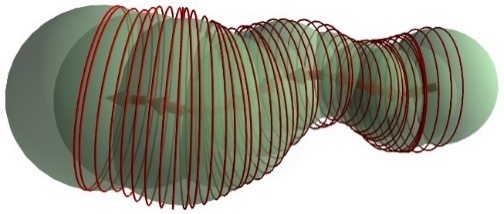 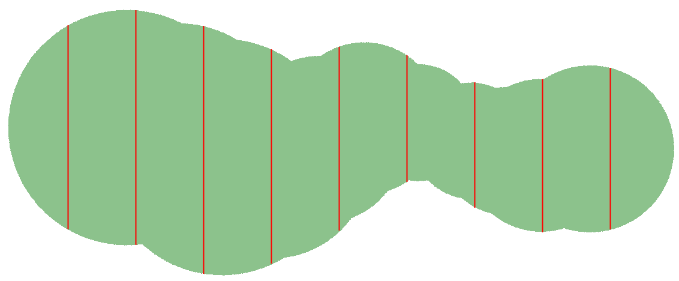 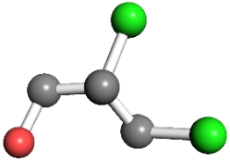 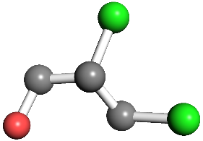 15
Filipovic J. et al. IEEE/ACM Trans. Comput. Biol. Bioinform. doi: 10.1109/TCBB.2019.2907492 
Vavra O. et al. Bioinformatics, 1-8: btz386
CaverDock
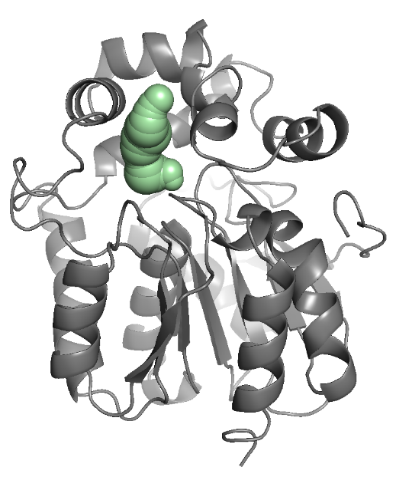 CAVER
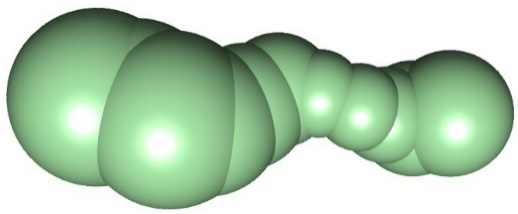 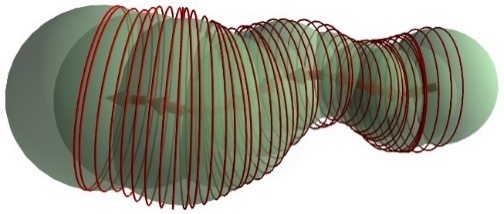 Diskretizace
CaverDock
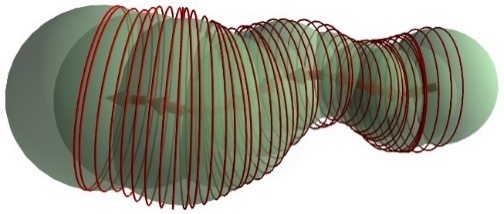 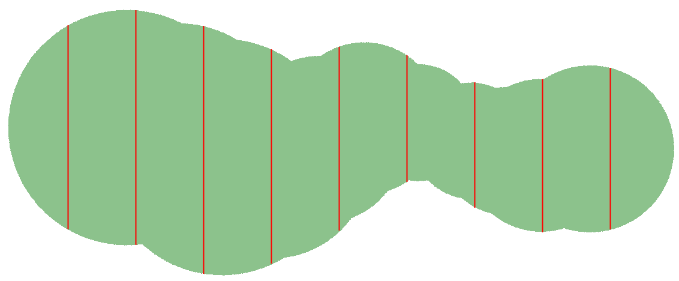 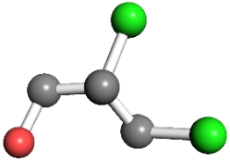 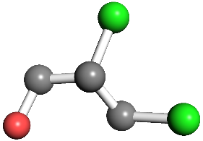 15
Filipovic J. et al. IEEE/ACM Trans. Comput. Biol. Bioinform. doi: 10.1109/TCBB.2019.2907492 
Vavra O. et al. Bioinformatics, 1-8: btz386
CaverDock
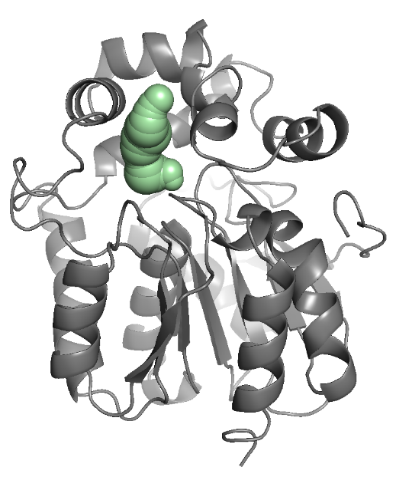 CAVER
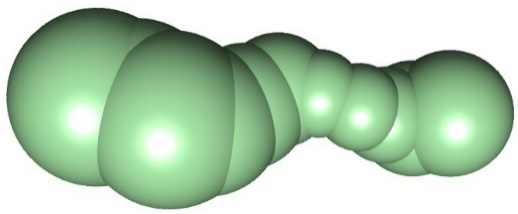 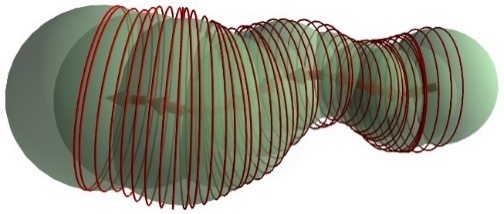 Diskretizace
CaverDock
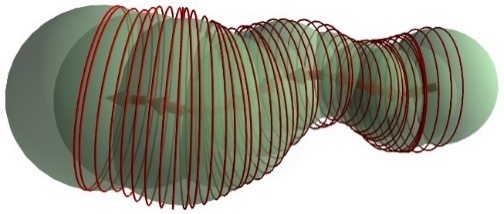 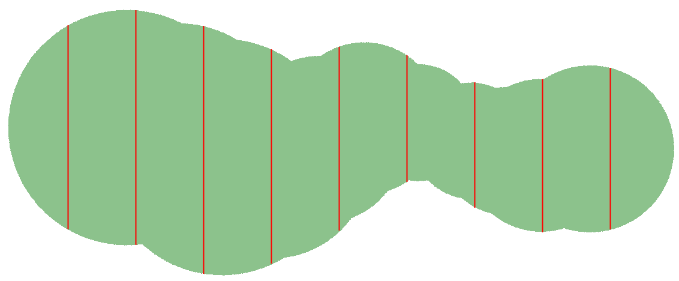 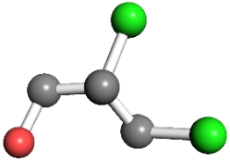 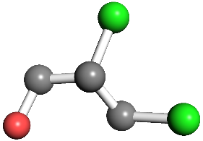 15
Filipovic J. et al. IEEE/ACM Trans. Comput. Biol. Bioinform. doi: 10.1109/TCBB.2019.2907492 
Vavra O. et al. Bioinformatics, 1-8: btz386
CaverDock
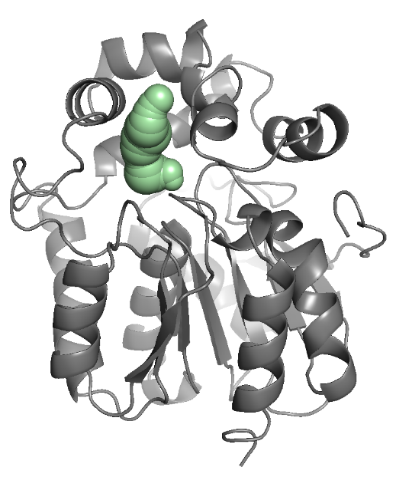 CAVER
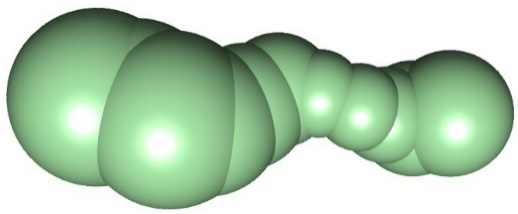 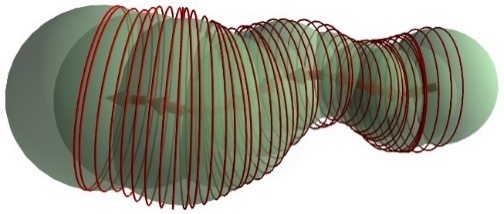 Diskretizace
CaverDock
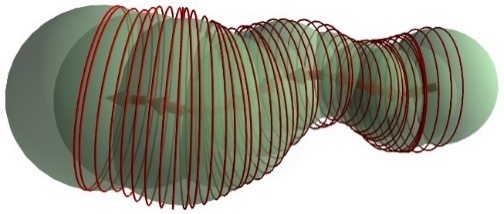 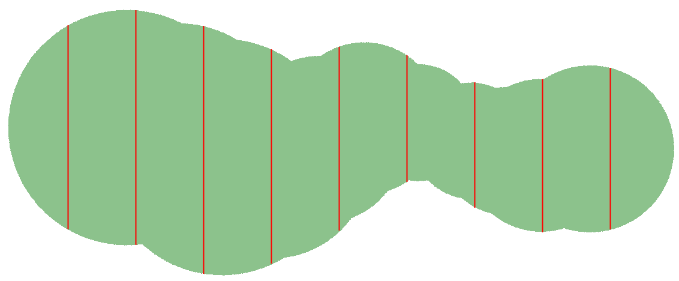 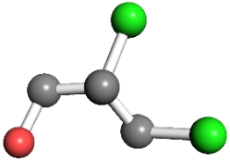 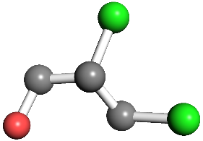 15
Filipovic J. et al. IEEE/ACM Trans. Comput. Biol. Bioinform. doi: 10.1109/TCBB.2019.2907492 
Vavra O. et al. Bioinformatics, 1-8: btz386
CaverDock
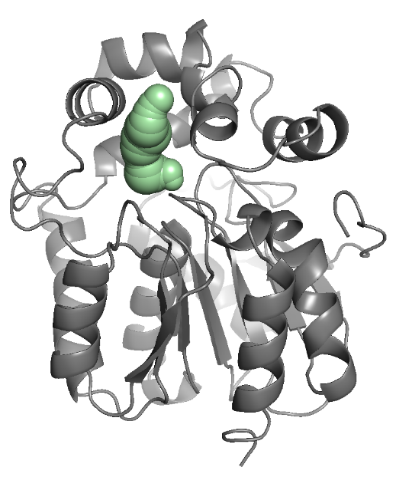 CAVER
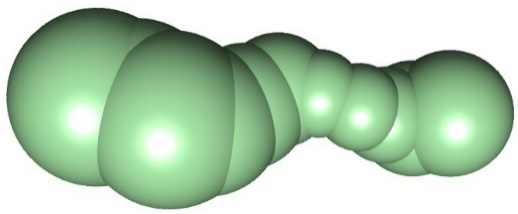 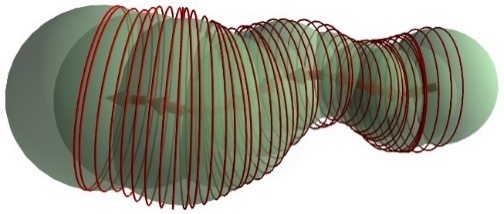 Diskretizace
CaverDock
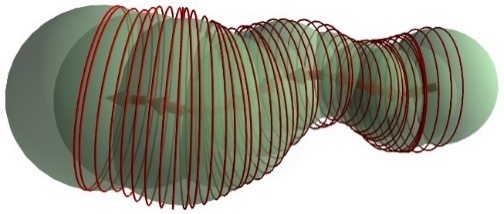 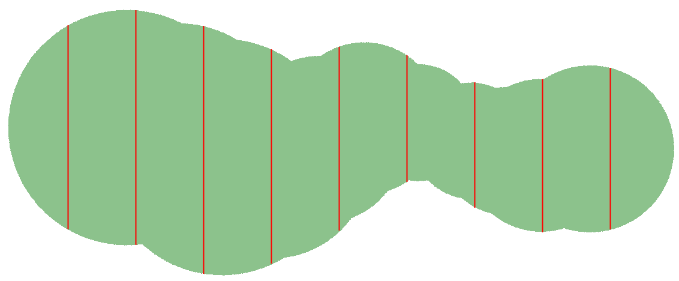 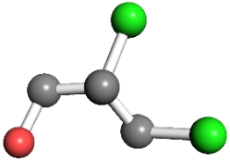 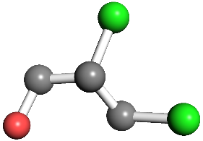 15
Filipovic J. et al. IEEE/ACM Trans. Comput. Biol. Bioinform. doi: 10.1109/TCBB.2019.2907492 
Vavra O. et al. Bioinformatics, 1-8: btz386
CaverDock
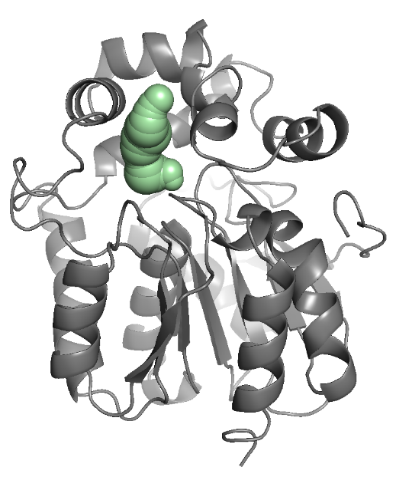 CAVER
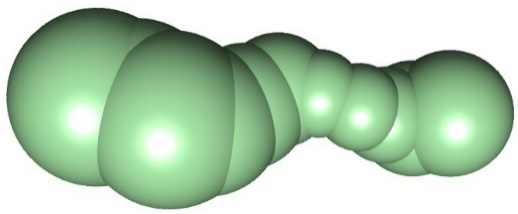 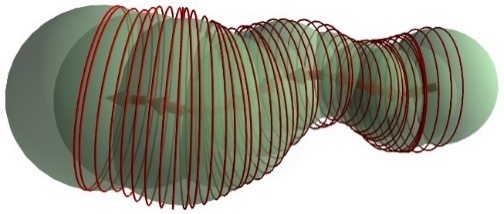 Diskretizace
CaverDock
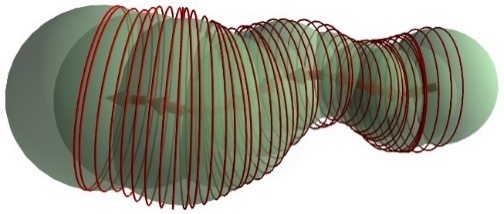 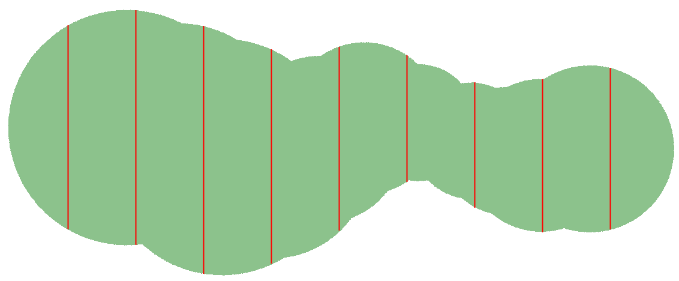 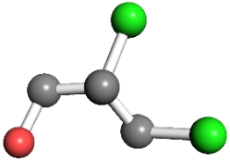 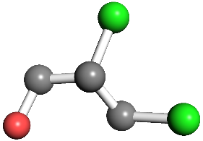 15
Filipovic J. et al. IEEE/ACM Trans. Comput. Biol. Bioinform. doi: 10.1109/TCBB.2019.2907492 
Vavra O. et al. Bioinformatics, 1-8: btz386
CaverDock
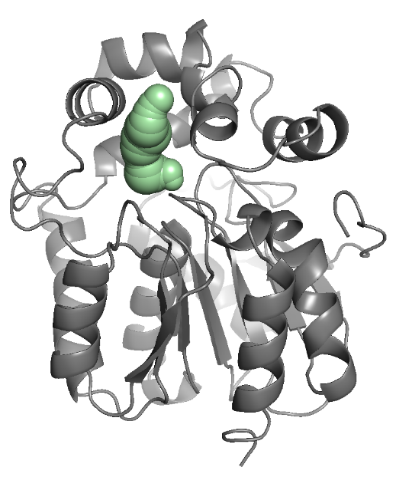 CAVER
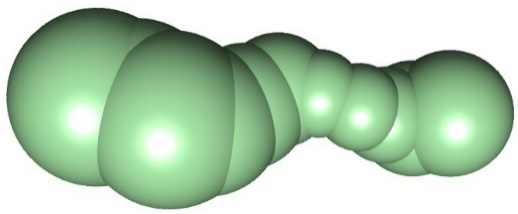 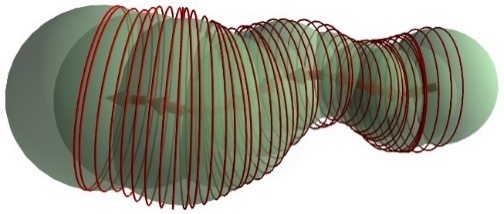 Diskretizace
CaverDock
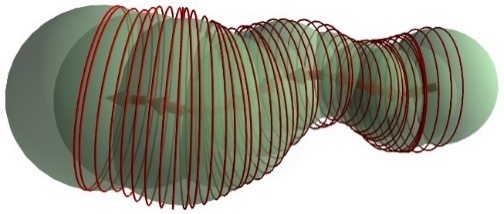 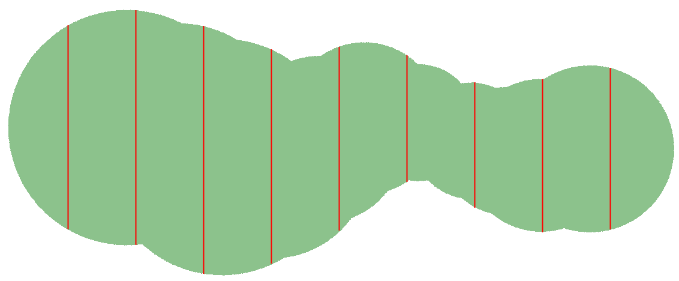 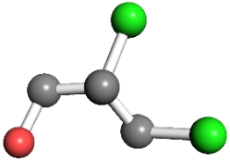 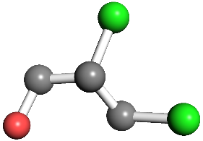 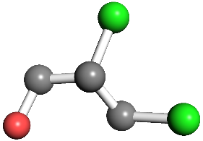 15
Filipovic J. et al. IEEE/ACM Trans. Comput. Biol. Bioinform. doi: 10.1109/TCBB.2019.2907492 
Vavra O. et al. Bioinformatics, 1-8: btz386
CaverDock – acetylcholin esterasa
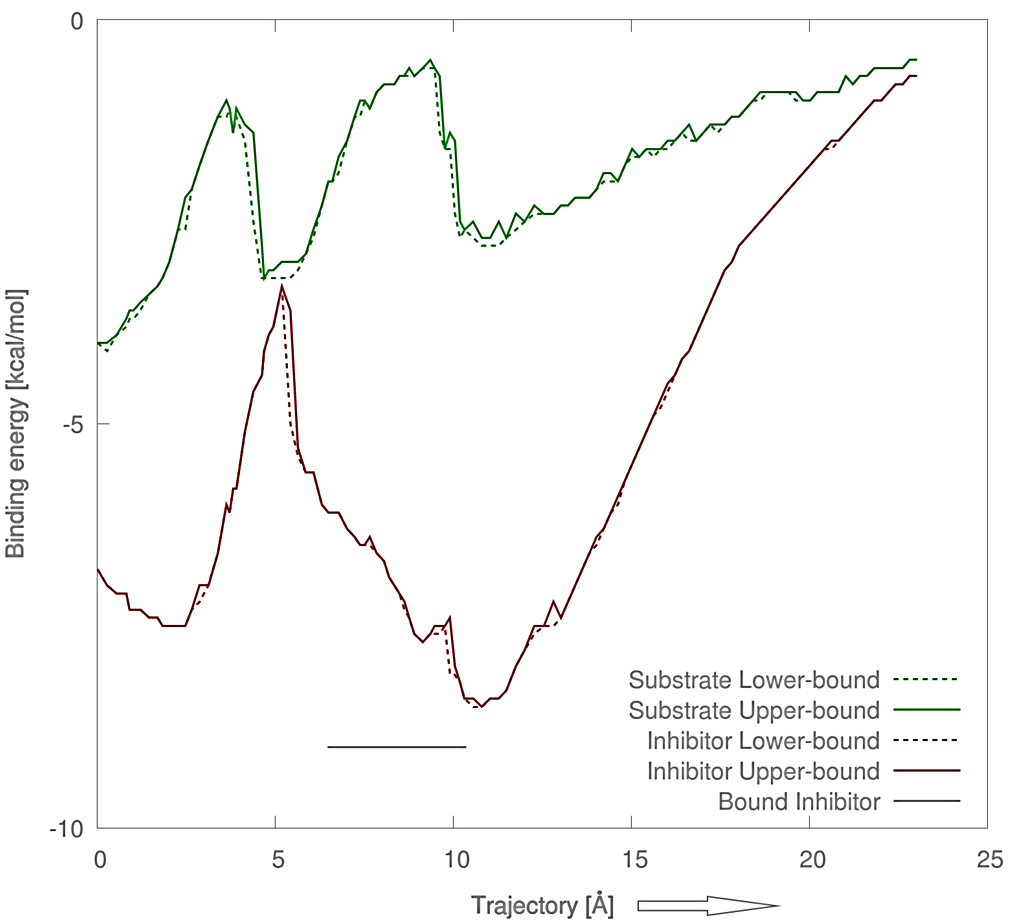 Substrát
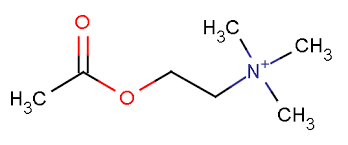 Vazebná energie [kcal/mol]
Inhibitor
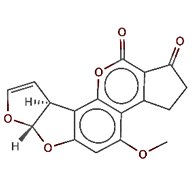 Trajektorie [Å]
16
Filipovic J. et al. IEEE/ACM Trans. Comput. Biol. Bioinform. doi: 10.1109/TCBB.2019.2907492 
Vavra O. et al. Bioinformatics, 1-8: btz386
[Speaker Notes: Comparison of a substrate and an inhibitor unbinding energy profiles from the enzyme acetylcholinesterase (PDB ID 2XI4). The location of bound inhibitor is indicated by the straight line. The bulky inhibitor Aflatoxin B1 is bound at the tunnel mouth and blocks entry for the substrate.]
Příklad výpočtu
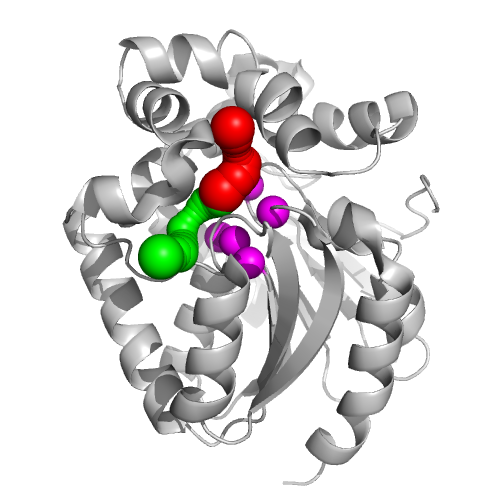 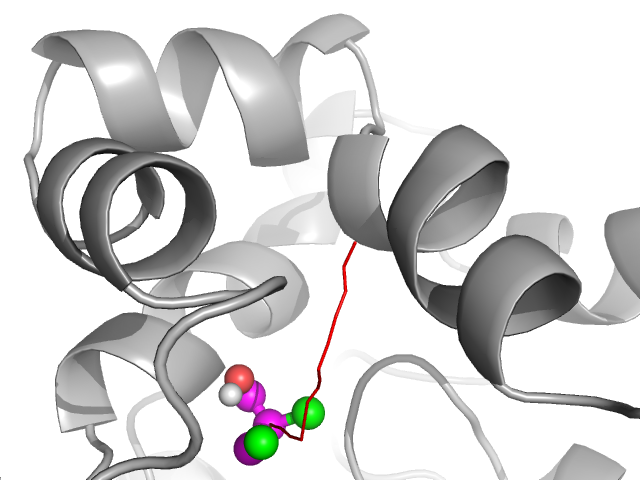 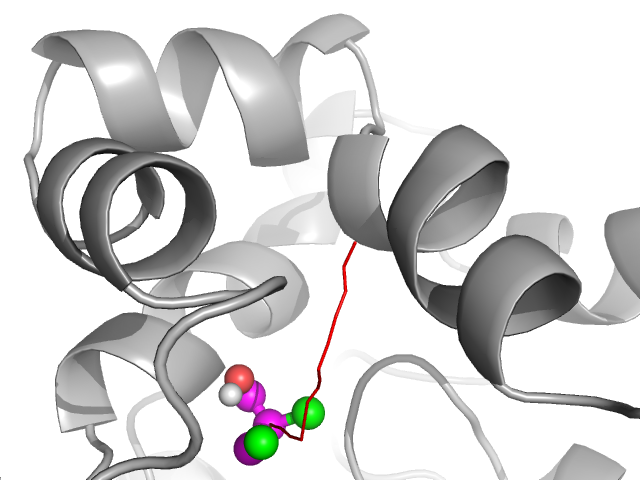 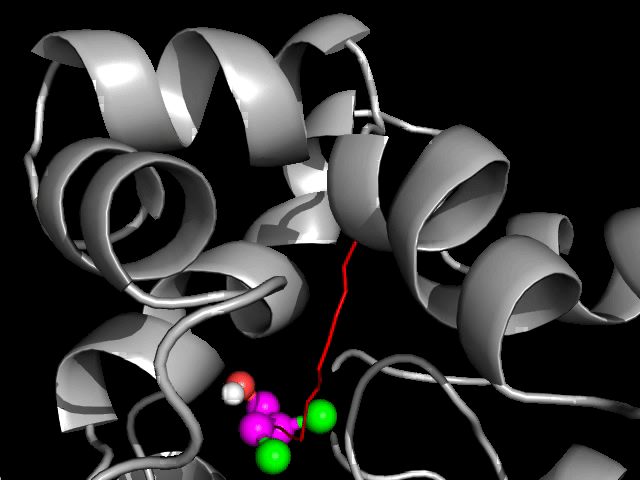 17
Filipovic J. et al. IEEE/ACM Trans. Comput. Biol. Bioinform. doi: 10.1109/TCBB.2019.2907492 
Vavra O. et al. Bioinformatics, 1-8: btz386
[Speaker Notes: Comparison of a substrate and an inhibitor unbinding energy profiles from the enzyme acetylcholinesterase (PDB ID 2XI4). The location of bound inhibitor is indicated by the straight line. The bulky inhibitor Aflatoxin B1 is bound at the tunnel mouth and blocks entry for the substrate.]
CAVER a CaverDock Web
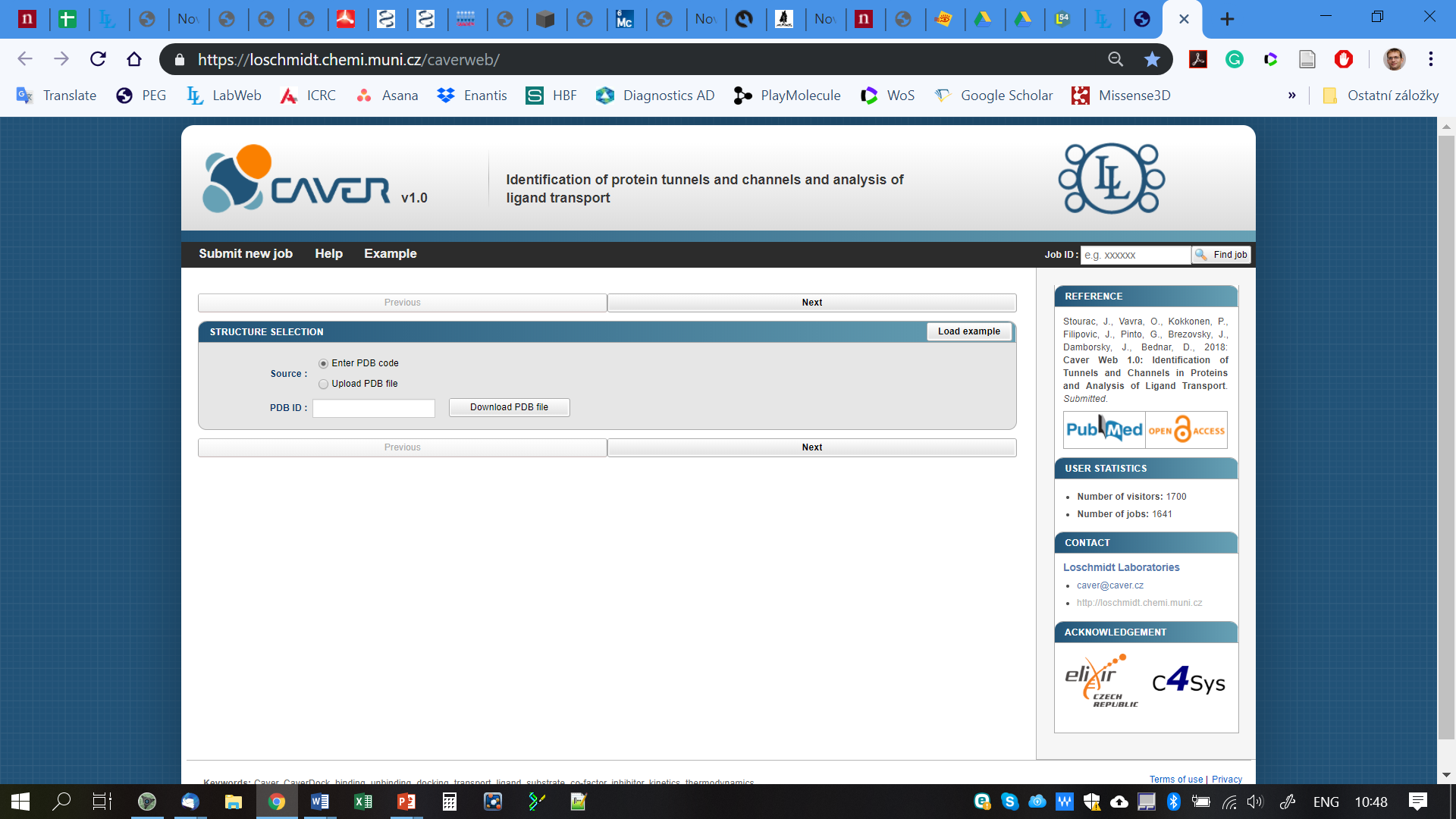 18
Stourac J. et al. Nucl. Acids Res. W1: W414 2019
CAVER a CaverDock Web
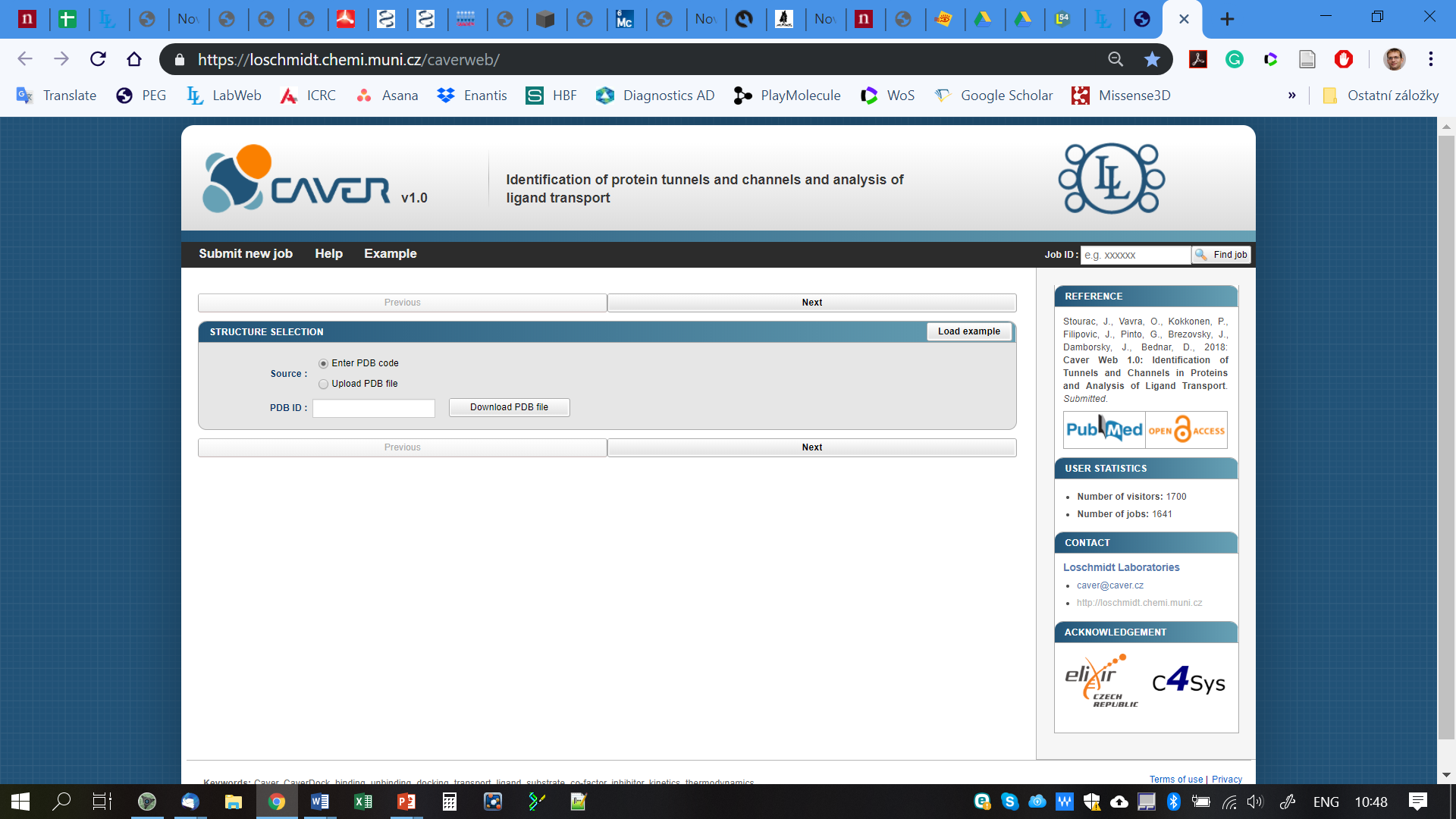 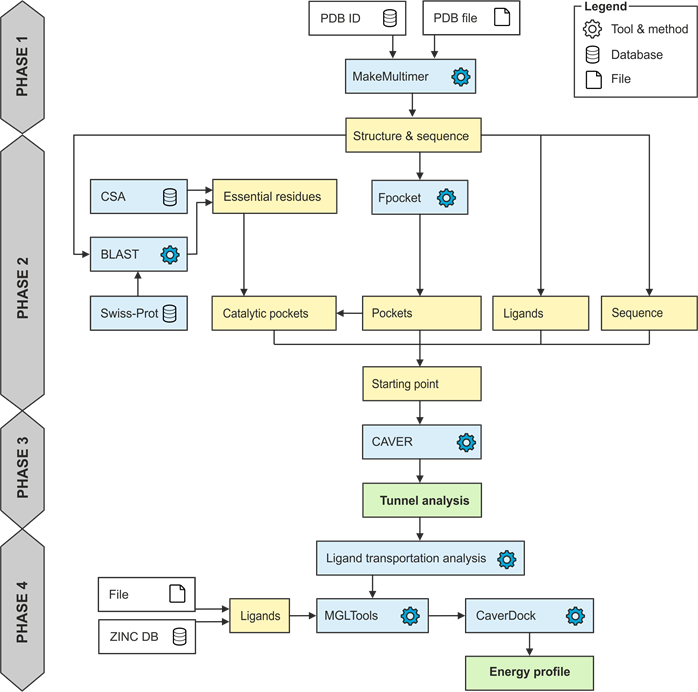 6 výpočetních nástrojů
4 databáze
19
Stourac J. et al. Nucl. Acids Res. W1: W414 2019
CAVER a CaverDock Web
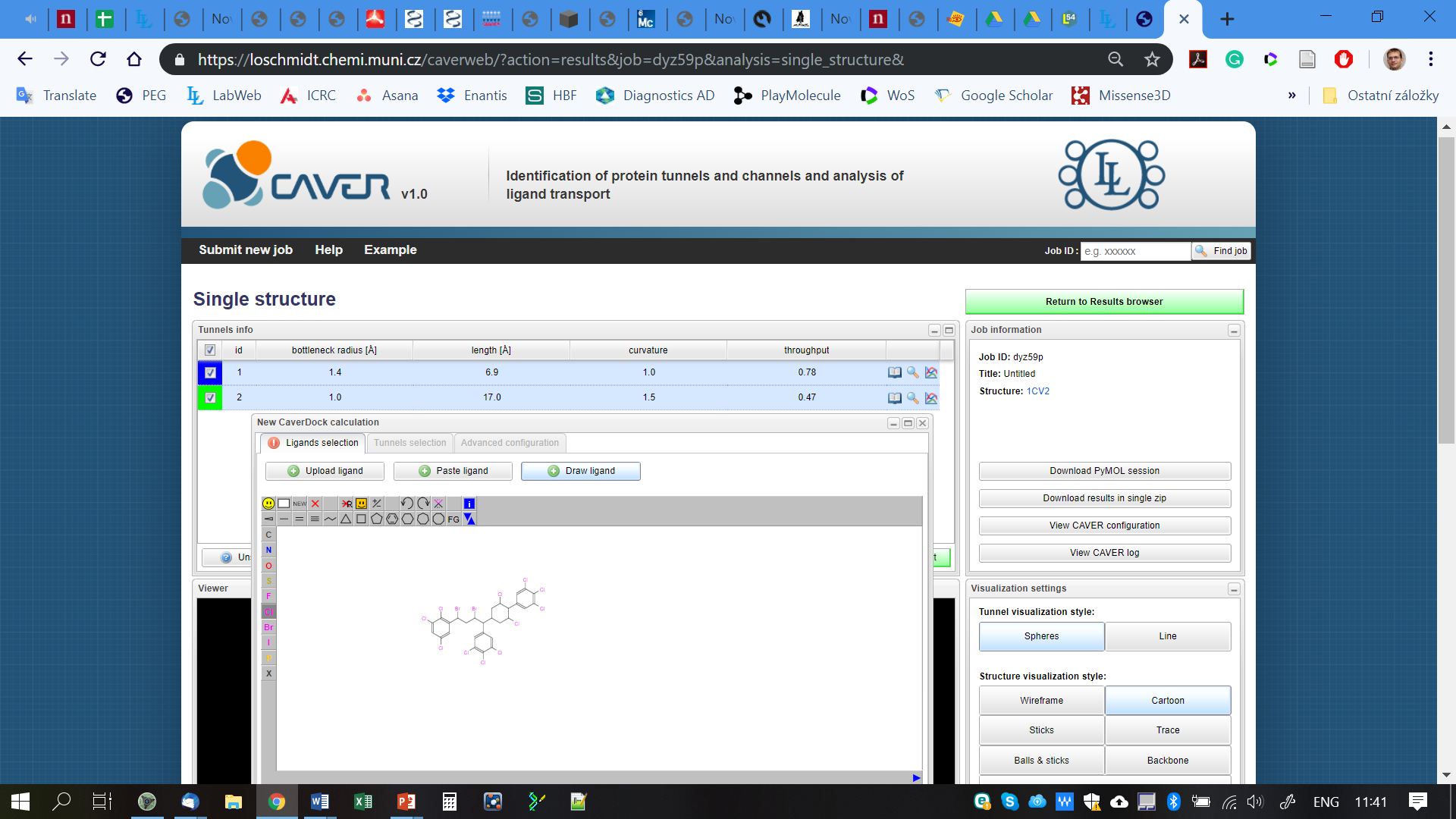 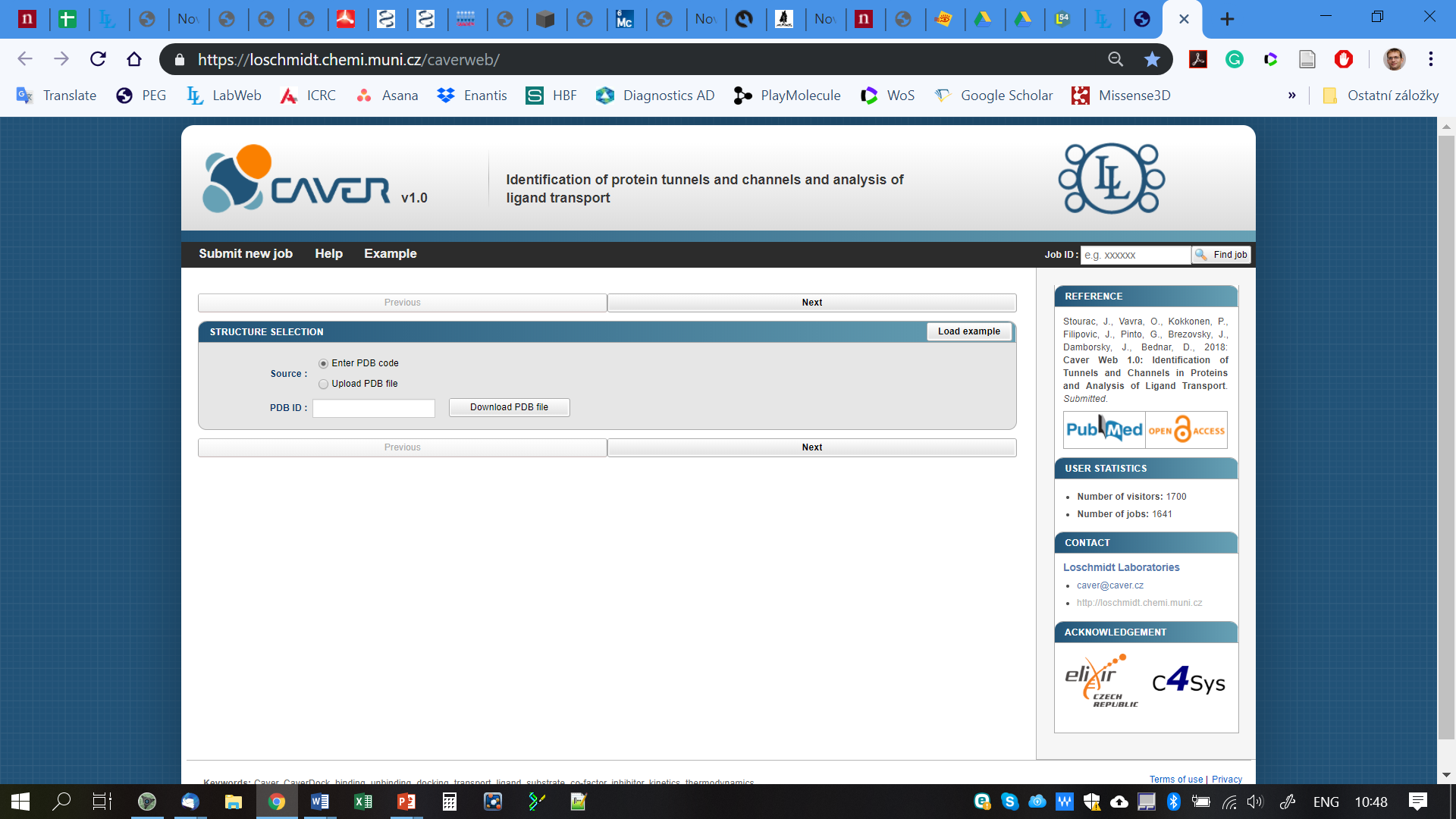 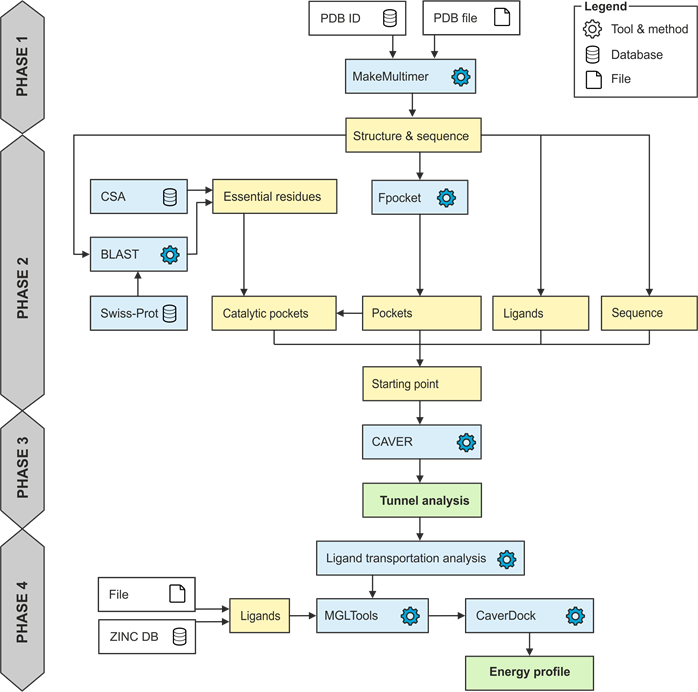 390 mil. ligandů
6 computational tools
4 databases
CCCCCC1=CC(=C(C(=C1)O)
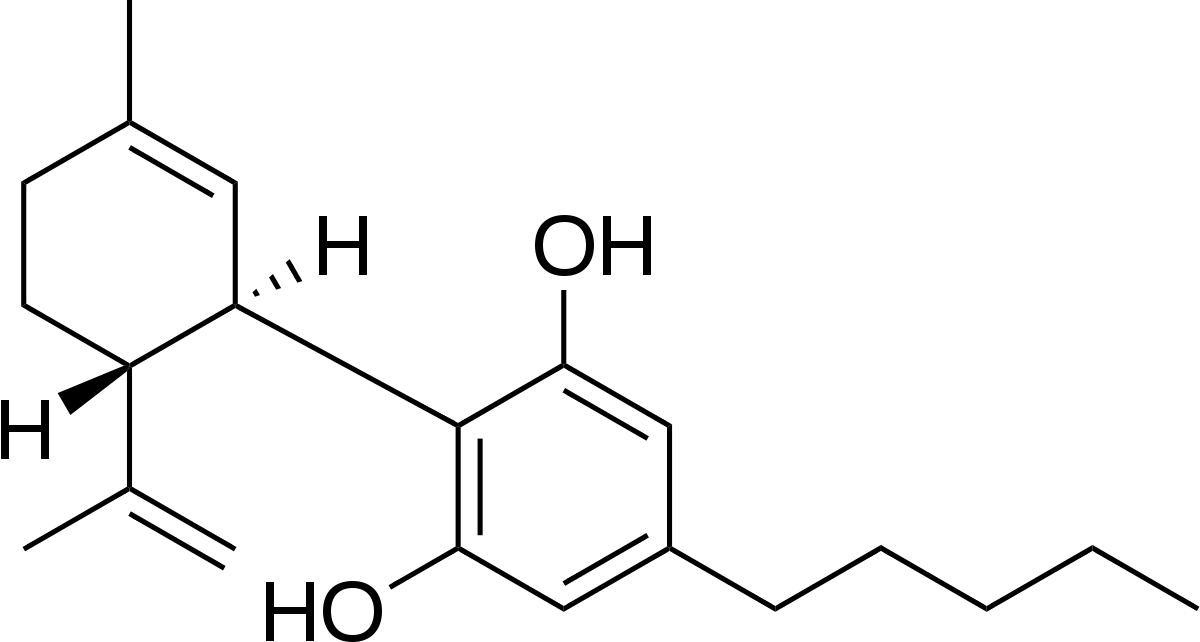 20
Stourac J. et al. Nucl. Acids Res. W1: W414 2019
CAVER a CaverDock Web
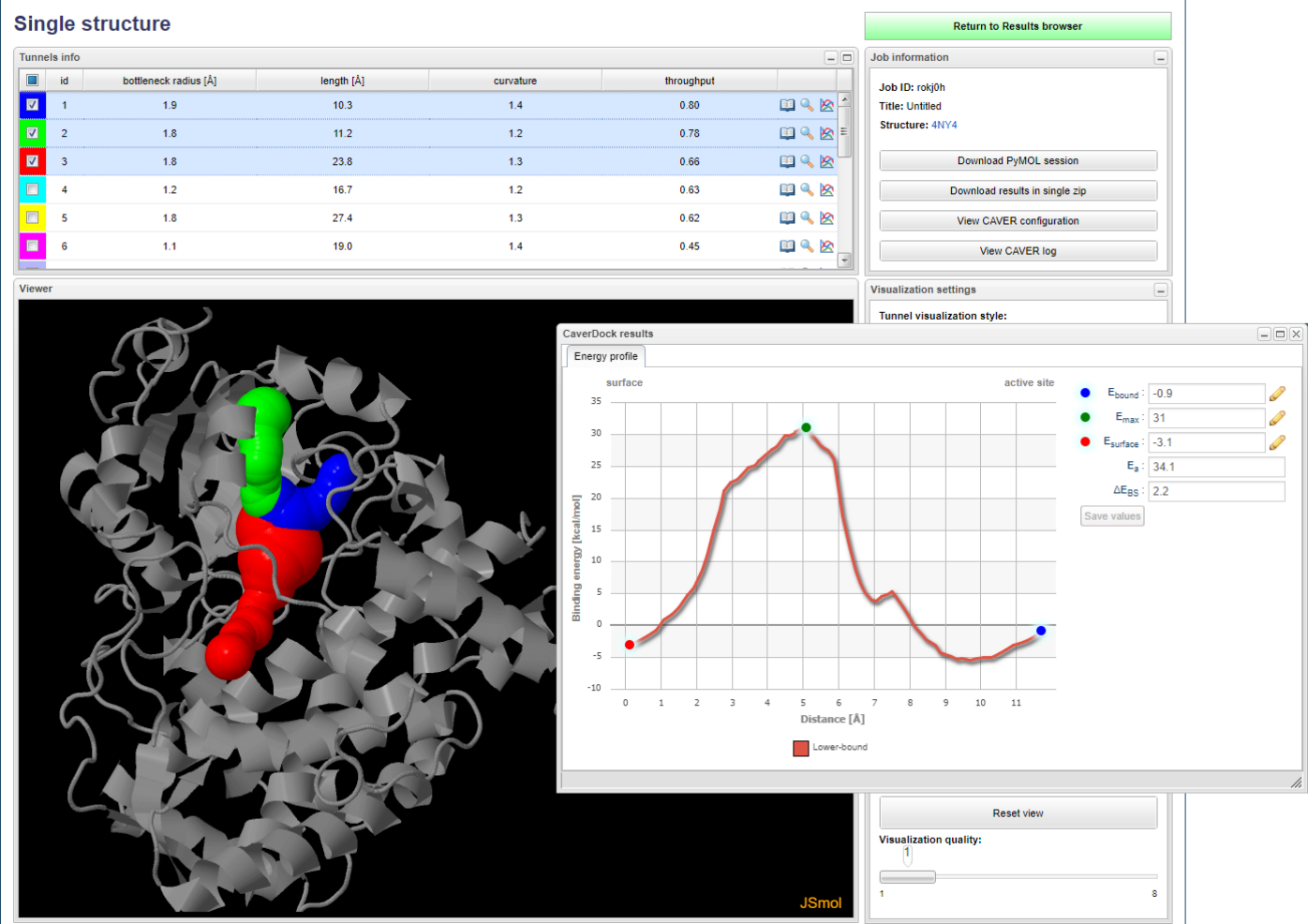 21
Stourac J. et al. Nucl. Acids Res. W1: W414 2019
Publikace
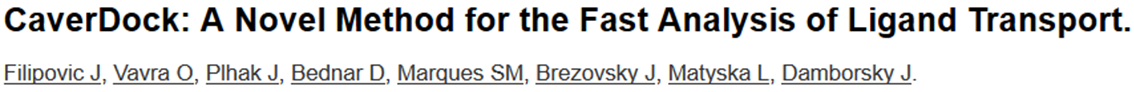 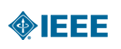 22
Publikace
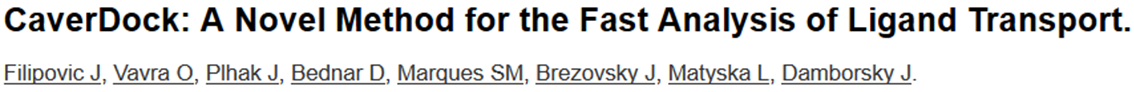 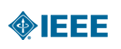 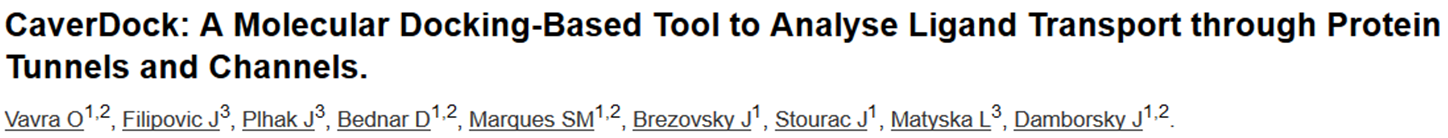 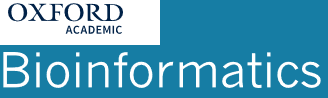 22
Publikace
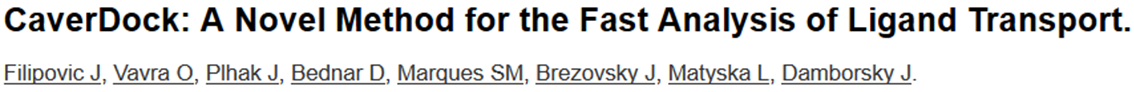 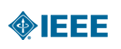 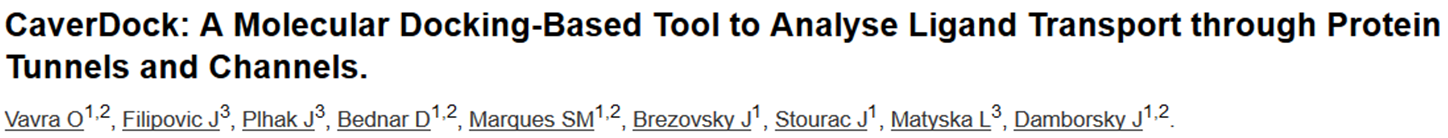 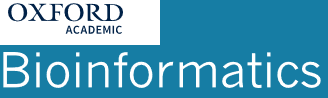 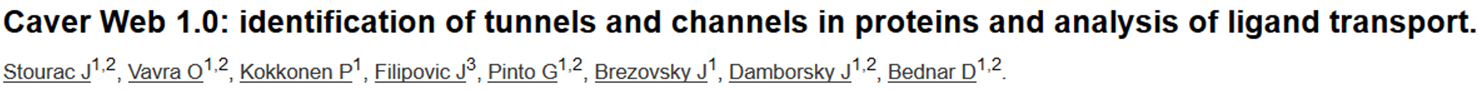 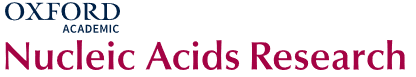 22
Publikace
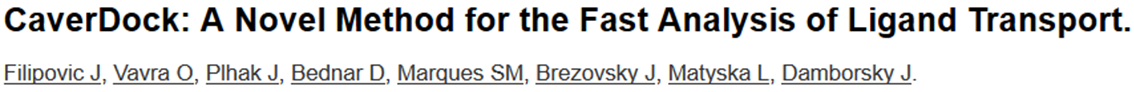 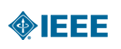 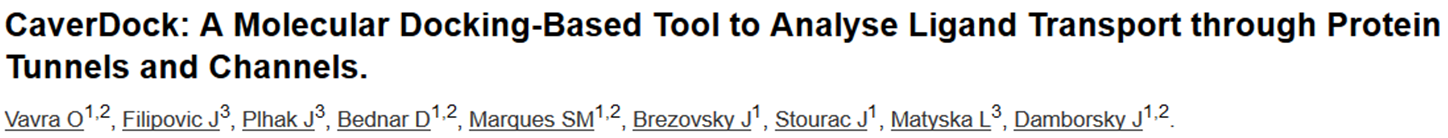 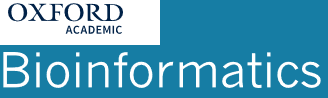 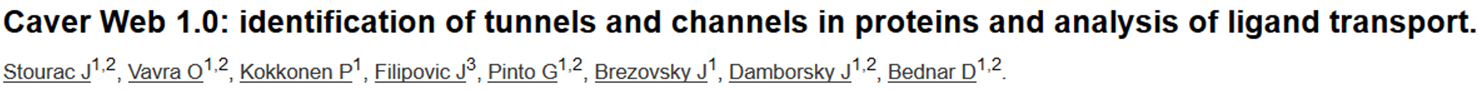 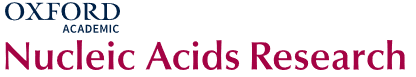 Fast Screening of Inhibitor Binding/Unbinding using Novel Software Tool CaverDock.

Pinto G, Vavra O, Filipovic J, Stourac J, Bednar D, Damborsky J
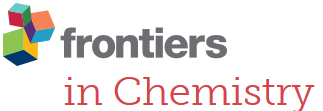 22
Zájem o nástroje
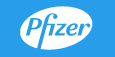 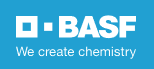 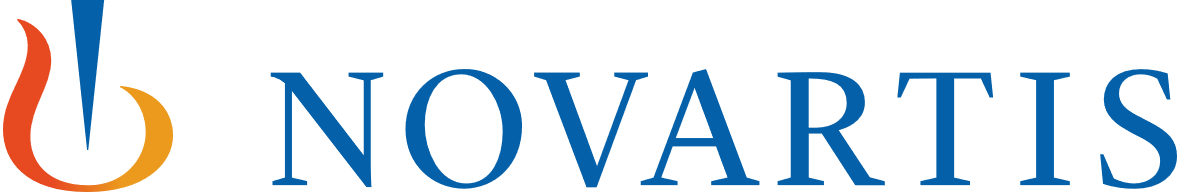 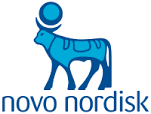 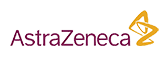 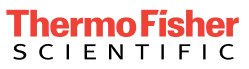 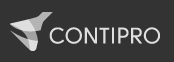 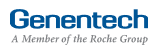 23
Poděkování
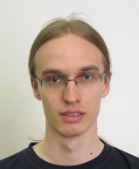 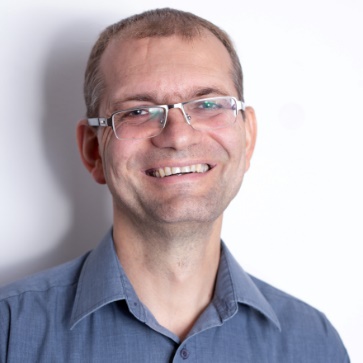 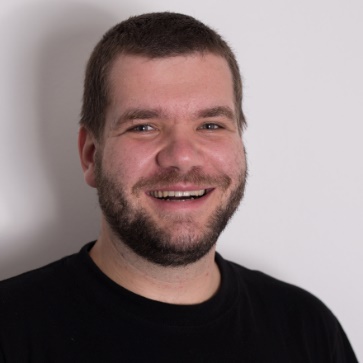 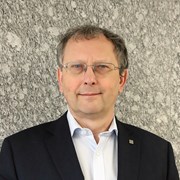 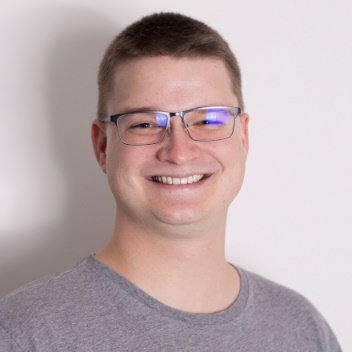 Poděkování
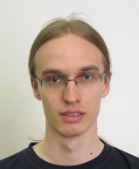 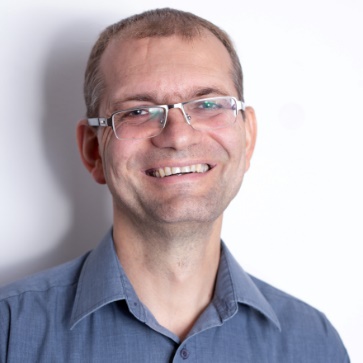 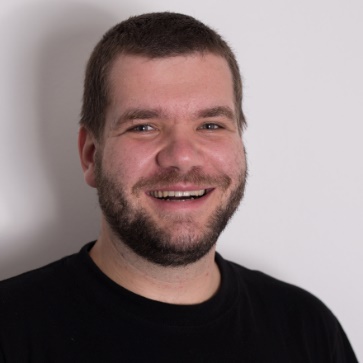 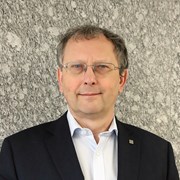 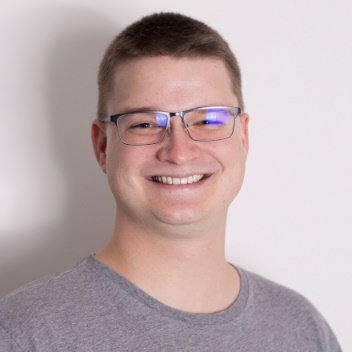 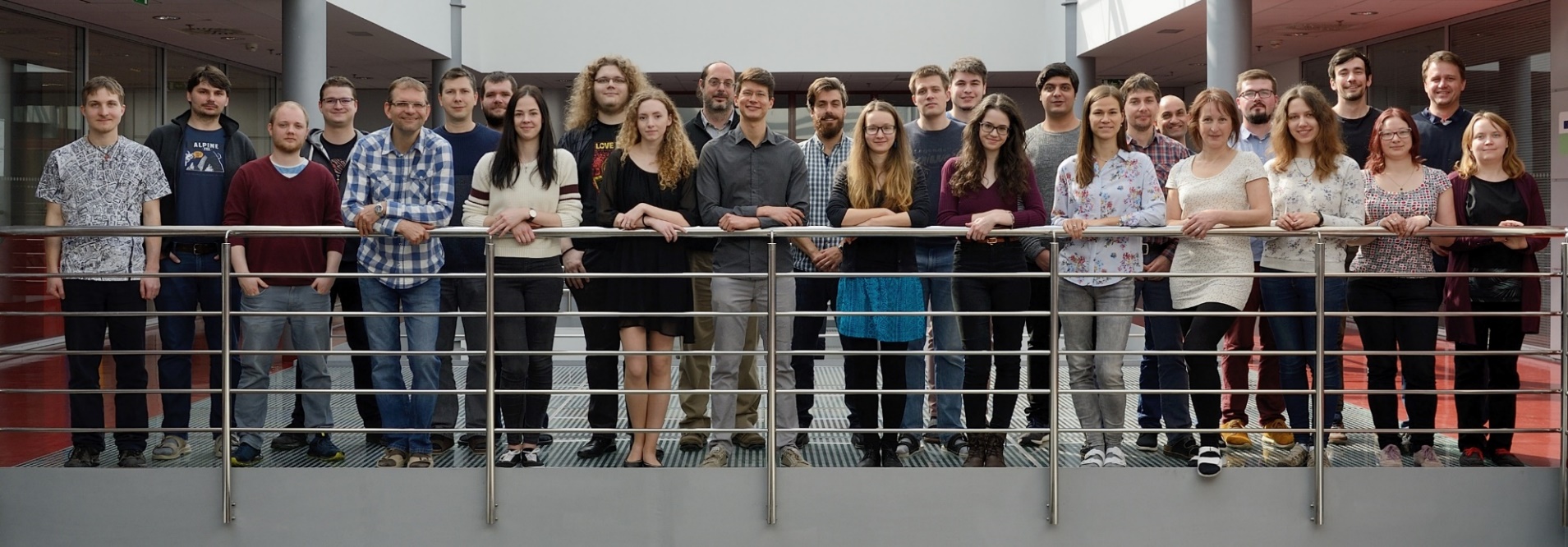 Poděkování
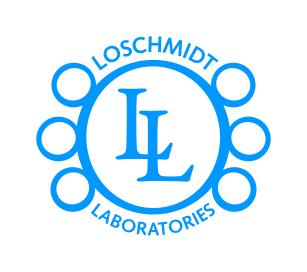 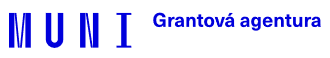 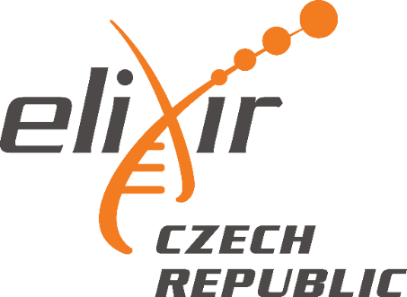 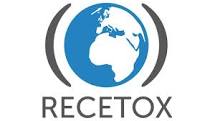 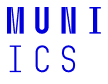 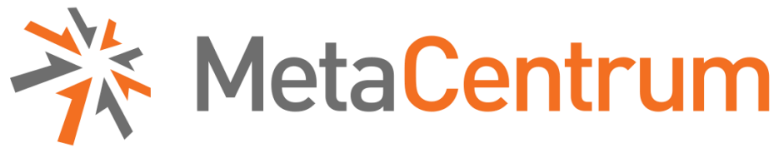 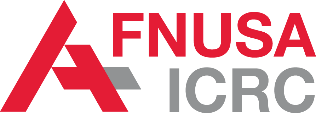 Vývoj nástrojů
Caver 3.0, CaverAnalyst 2.0, Caver Web 1.0
	Analýza proteinových tunelů a pórů

	CaverDock 1.0
	Analýza průchodu malých molekul proteinem

	Hotspot Wizard 3.0
	Bezpečná mutageneze a konstrukce chytrých knihoven	   
		
	FireProt 1.0
	Design stabilních proteinů

	EnzymeMiner 1.0
	Vyhledávání nových enzymů v databázích

	SoluProt 1.0
	Predikce rozpustnosti proteinů
	
	CalFitter 1.0
	Analýza termální denaturace proteinů

	PredictSNP 1.0
	Predikce efektu mutace na funkci proteinu
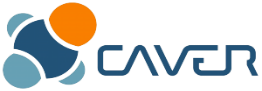 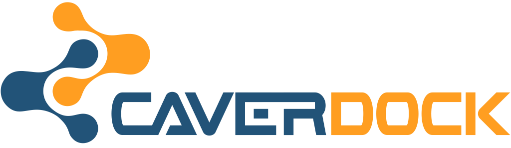 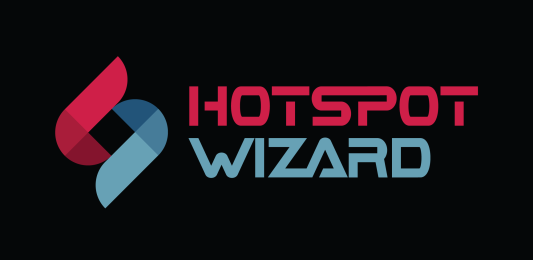 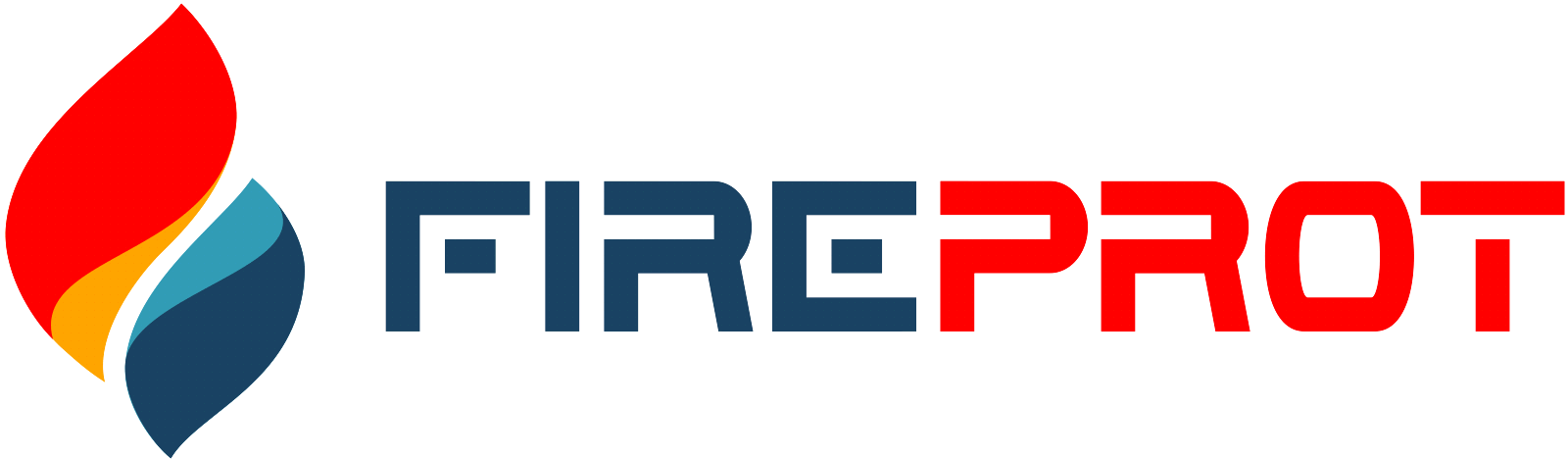 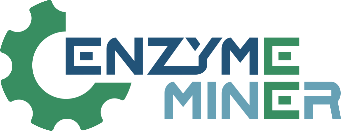 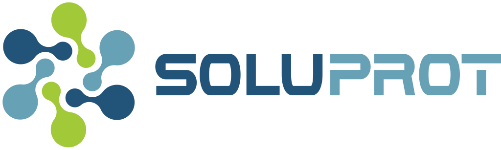 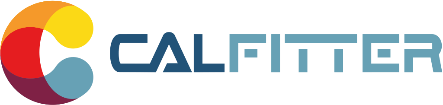 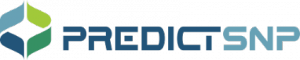 http://loschmidt.chemi.muni.cz/software